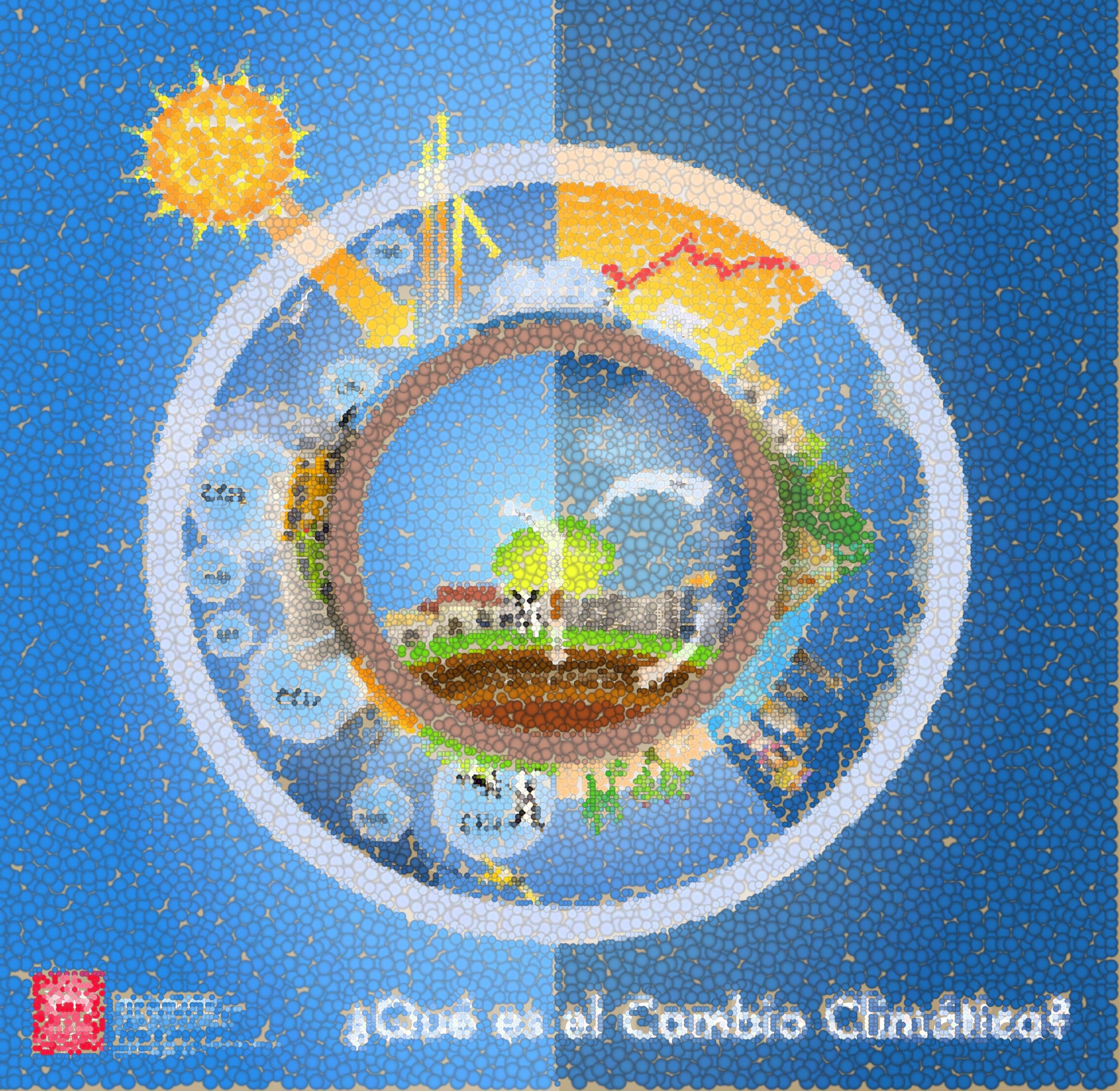 30 Years of GAW Activities 
in Korea
Chulkyu Lee, Sunae Jeong, Haeyoung Lee, Hye-Young Go, Sang-Rae Lee, Ho-Jeong Yang, Eun-Hye Lee, Hyo-Jin Park, 
Mi-Ae Jang, Dong-Hyun Shin, Jun-Seok Cheong
Climate Change Monitoring Division (CCMD)
Korea Meteorological Administration (KMA)
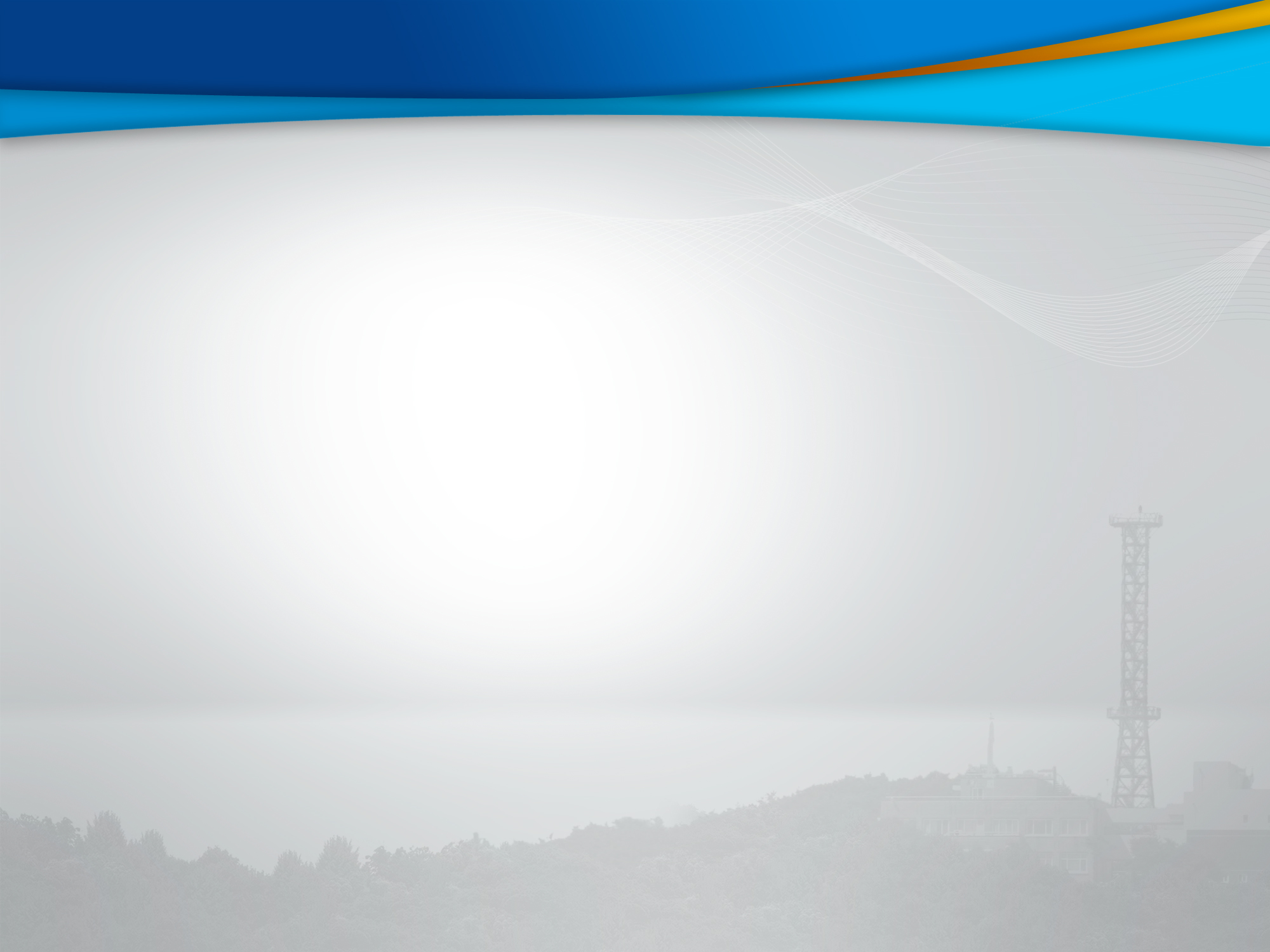 Contents
Timeline of GAW Activities in Korea
Observations
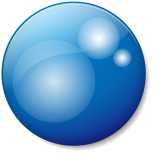 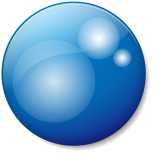 02
01
WCC-SF6 activities
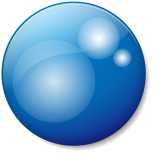 03
Int’l Comparison Experiments & Audits
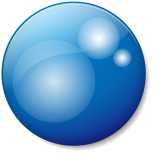 04
Other Activities
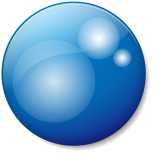 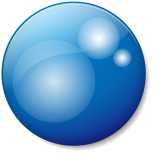 06
05
Summary
Timeline of GAW Activities in Korea (1/2)
1984
1984. 5. 	 Total O3 monitoring started at Seoul (SEO)
1986
1987. 1. 	 Station established on the Mt. Soback
1990
1990. 8. 	 GHGs monitoring started at Gosan (GSN)
1990. 11.  GHGs monitoring started at Taeahn (TAP)
1992
1994. 1.     UV and total ozone at Pohang (POH) started
1994
1995. 8.     Real-time monitoring of GHGs started at Muan
1996. 9.     Anmyeondo (AMY) station established
1996
1996. 12.   1st annual report on ozone monitoring issued
1997. 1.      Atmospheric deposition monitoring started at AMY
1998
1997. 12.   1st annual report on GHGs monitoring issued
1998. 4.     GHGs monitoring at AMY started
1998. 10.   1st annual report on UV monitoring issued
2000
Timeline of GAW Activities in Korea (2/2)
2000
2000. 12.   1st annual report on Korean GAW issued
2001. 9.     1st participation in CH4 RRT (organized by JMA)
2004. 6.     1st participation in GHGs RRT (organized by NOAA)
2008
2009. 1.     Jeju Gosan station established
2009. 12.   1st APGG held
2010
2011. 1.     GAW-PFR Network participated
2012
2012. 10.   WCC-SF6 designated
2013. 12.   AMY involved in NOAA Air Sampling Network
2014
2014. 5.     Ulleungdo station established
2014. 10.   1st WCC-SF6 training/education course held
2015. 3.     KALION constructed
2016
2016. 5.     Integration of Gosan GAW-related activities agreed
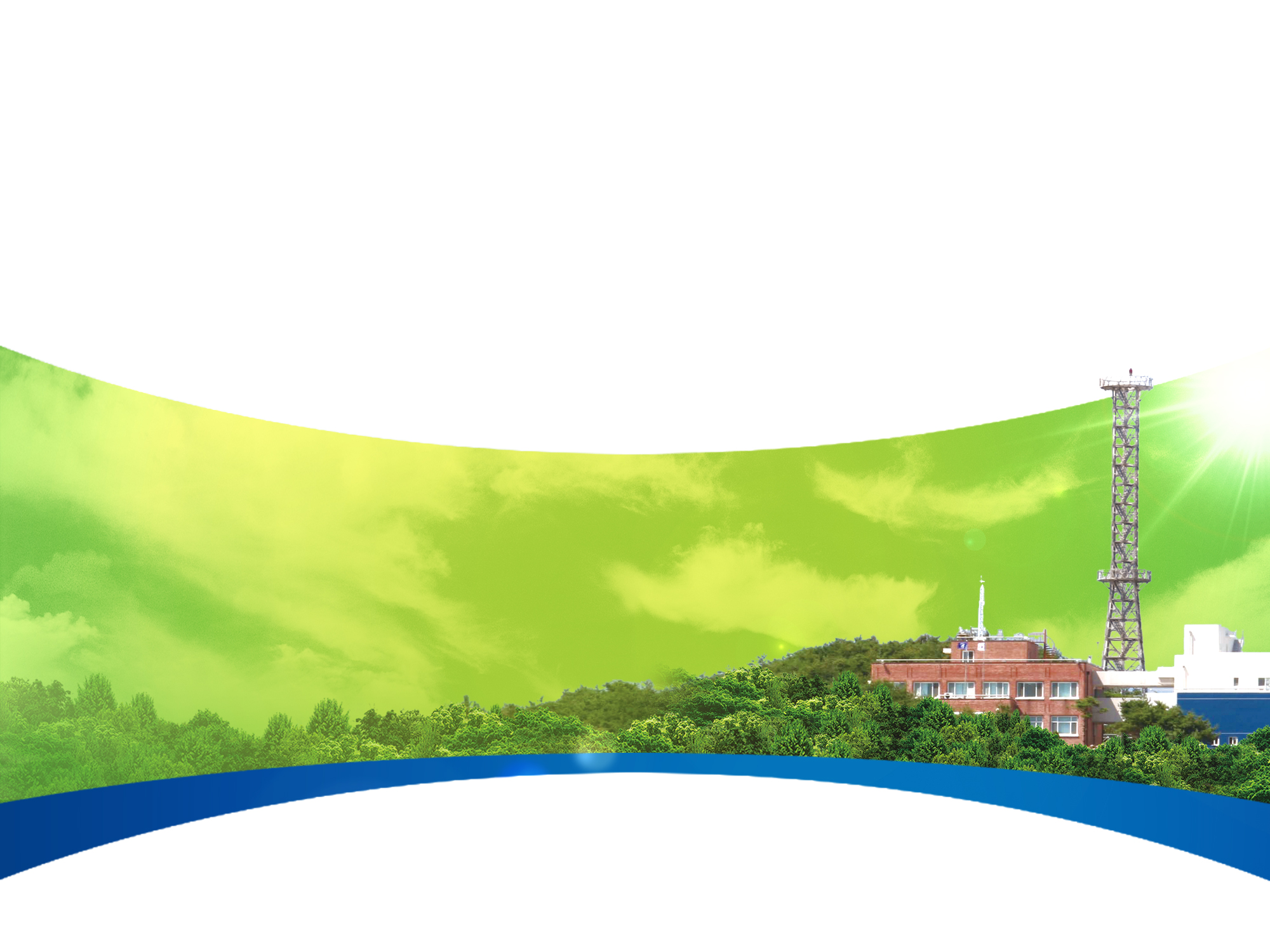 Climate Change Monitoring Division
Observations
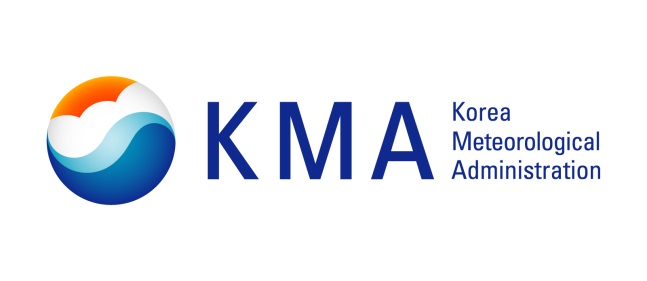 Observation Programs of Interest
Reactive Gases
Greenhouse Gases
CO2, CH4, N2O, 
CFC11, 12, 113, SF6
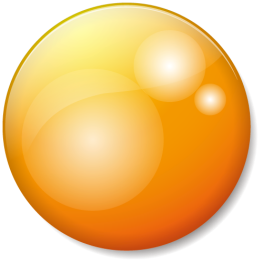 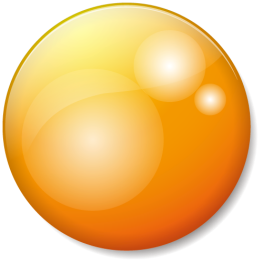 SO2, CO, NOx, O3
Aerosols
Ozone & UV
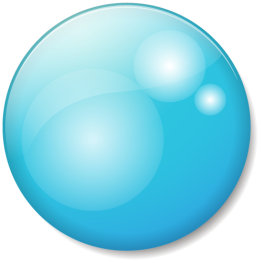 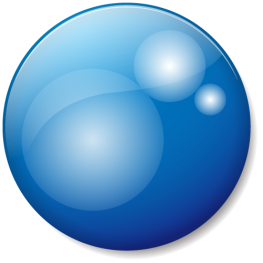 Physical, chemical,
optical properties
UV-A, UV-B
Stratospheric Ozone
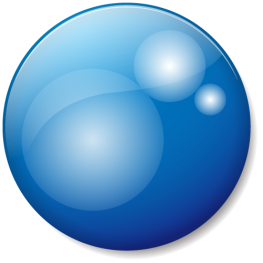 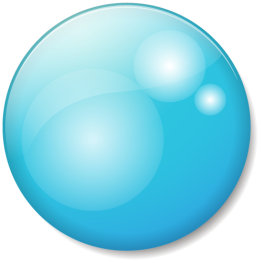 Total Atmospheric Deposition
Atmospheric Radiation
Acidity, Conductivity
F-, Cl-, NO3-, SO42-, 
Na+, NH4+, K+, Mg2+, Ca2+
Direct/diffuse sunlight
Solar/terrestrial radiation
Net radiation
(KMA) 1987: Mt. Sobaek Station
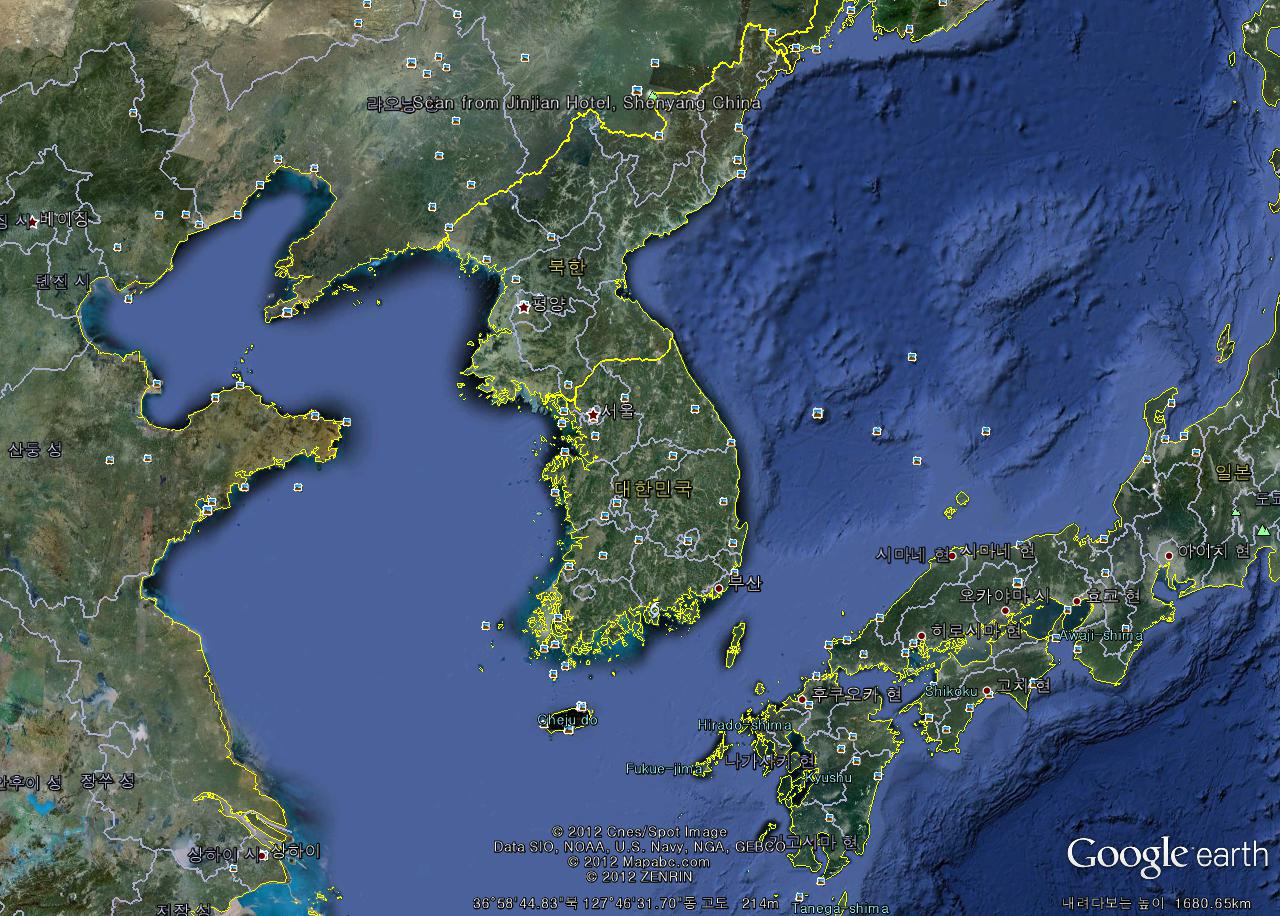 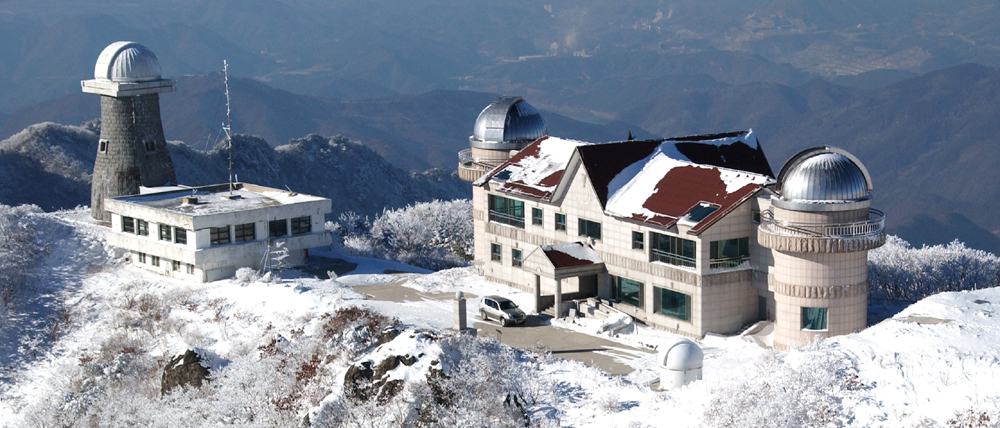 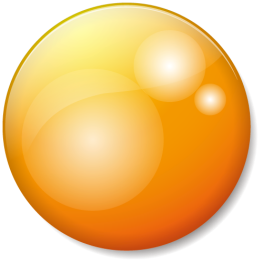 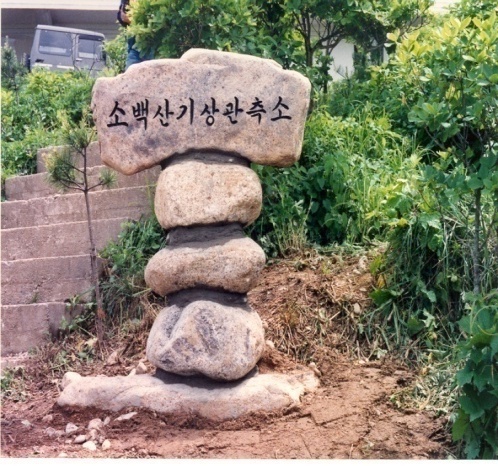 KMA established it in 1987 on the Mt. Sobaek for the purpose of air pollution and meteorological measurements, and moved to the Anmyeondo in 1996
[Speaker Notes: Astronomical observatory]
(KMA, Univ.) 1990: Gosan Station
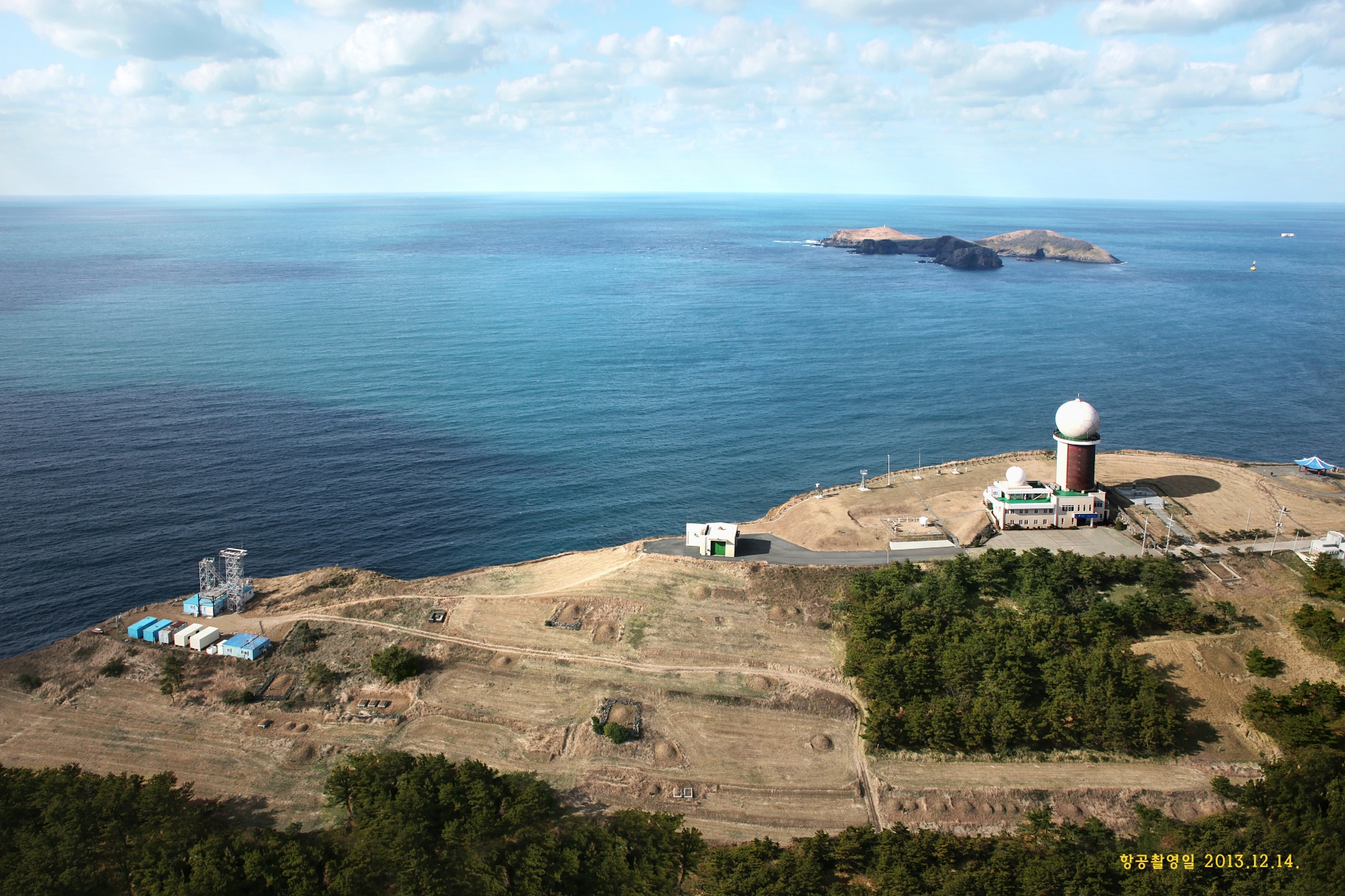 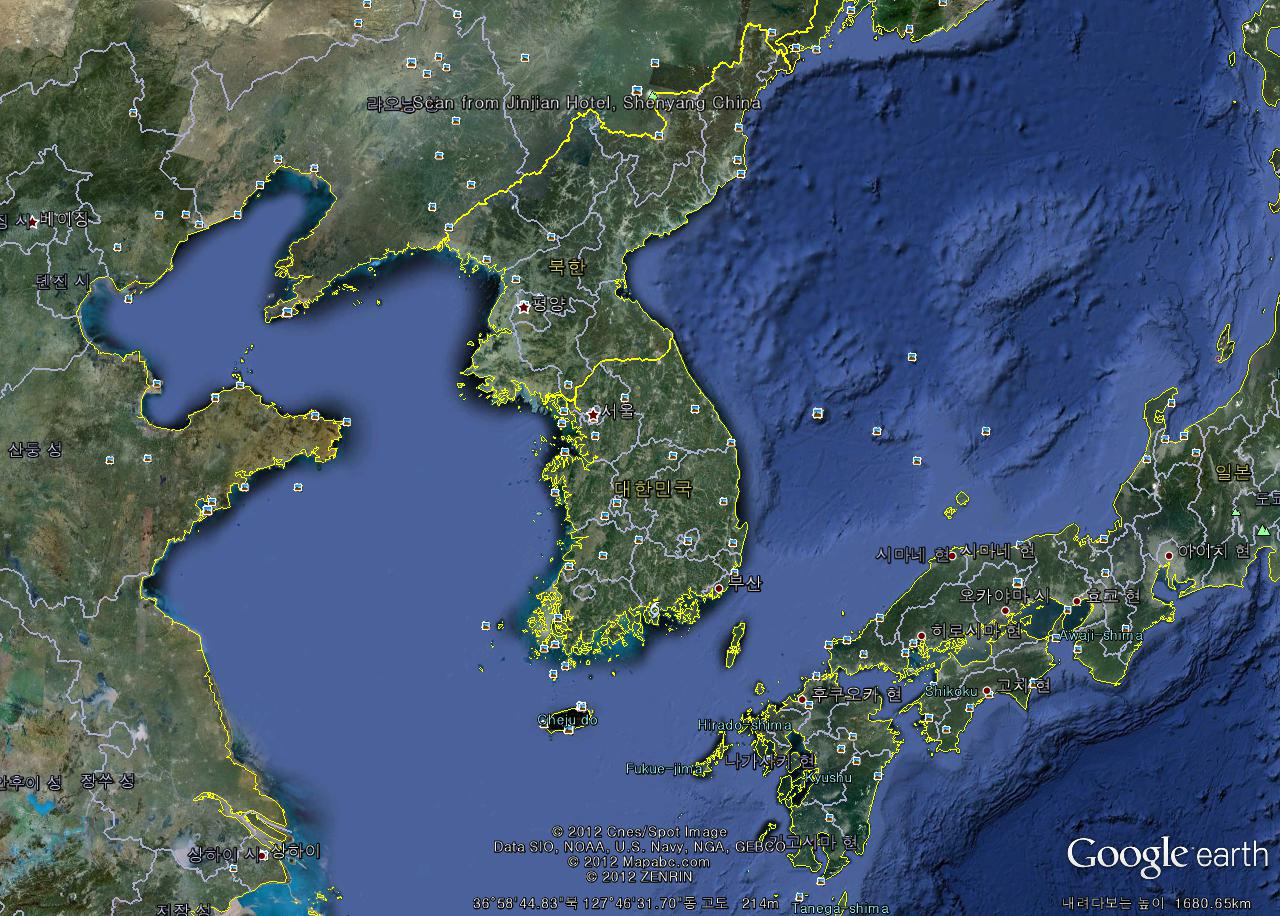 Global Network
  - AD-Net
  - AERONET
  - AGAGE
  - EANET
  - GALION
Gosan meteorological station
Radar observatory
ASOS
Super site
Global Network
  - GAW-PFR
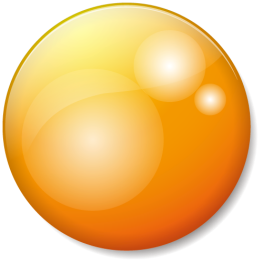 Established in 1990 and designated as the GAW regional station (GAW-ID: GSN) in 1990.
(KMA) 1996: Anmyondo Station
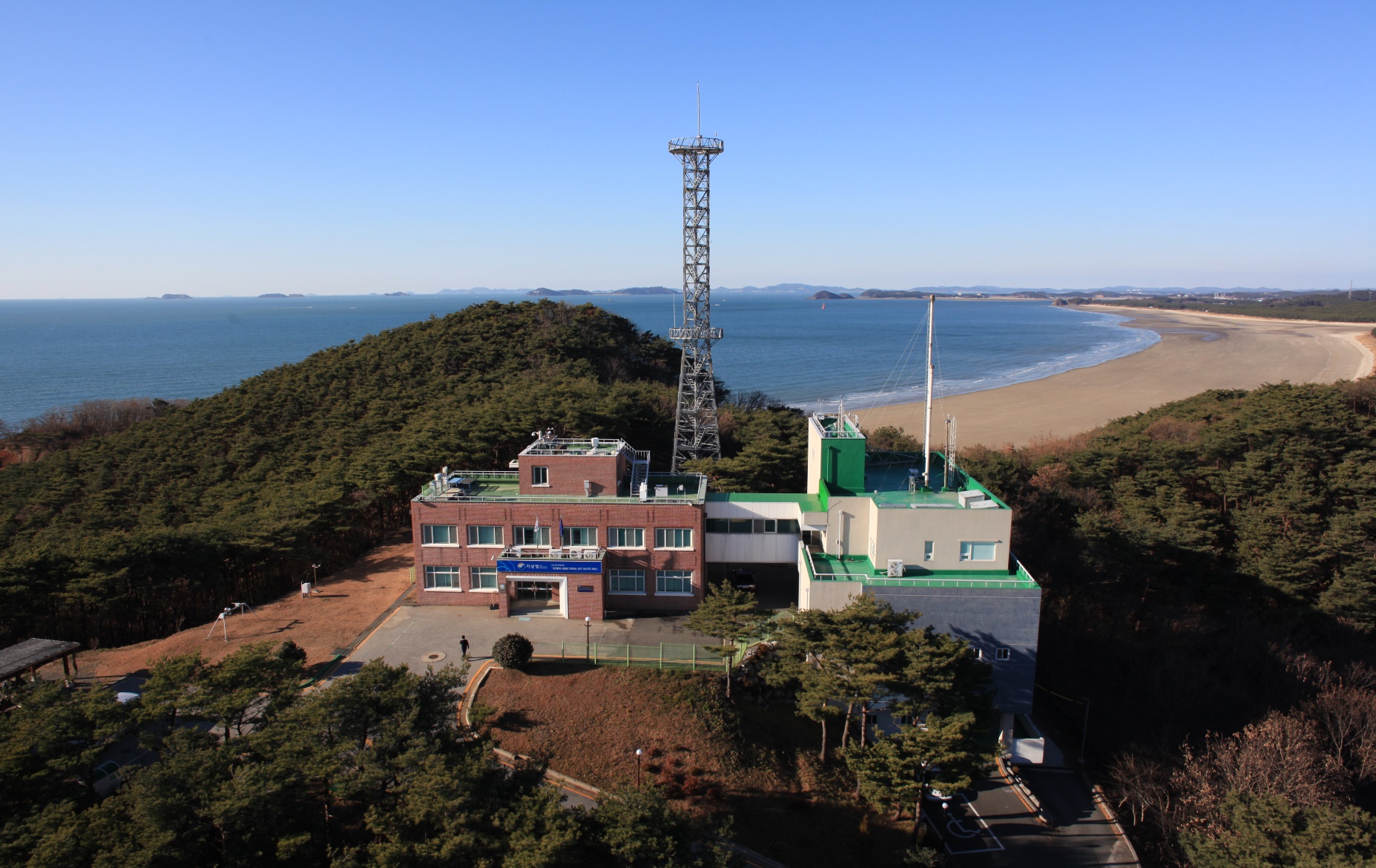 Lat./Lon.: 36° 32’/ 126° 19’
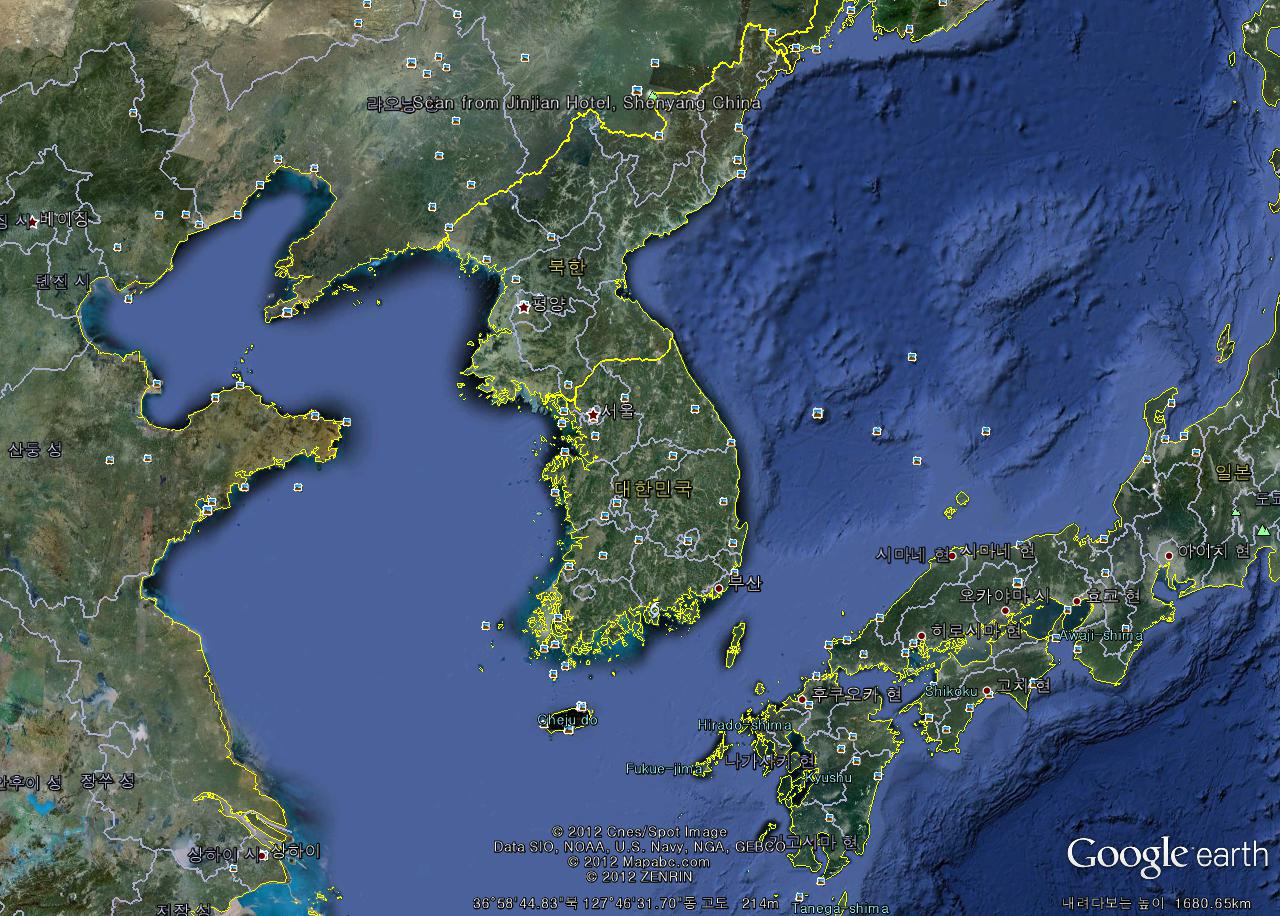 Air sampling tower (Jan 2003)
 - 40 m AGL (86 m ASL)
Aerosol sampling inlets (Dec 2012)
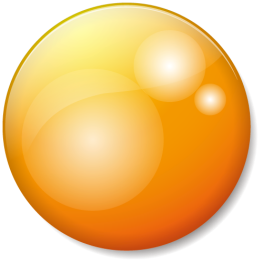 Global Network
 - GAW-PFR
 - AERONET
 - TCCON
Established in 1996 and designated as the GAW regional station (GAW-ID: AMY) in 1998
[Speaker Notes: Total Carbon Column Observing Network]
(KMA) 2014: Ulleungdo Station
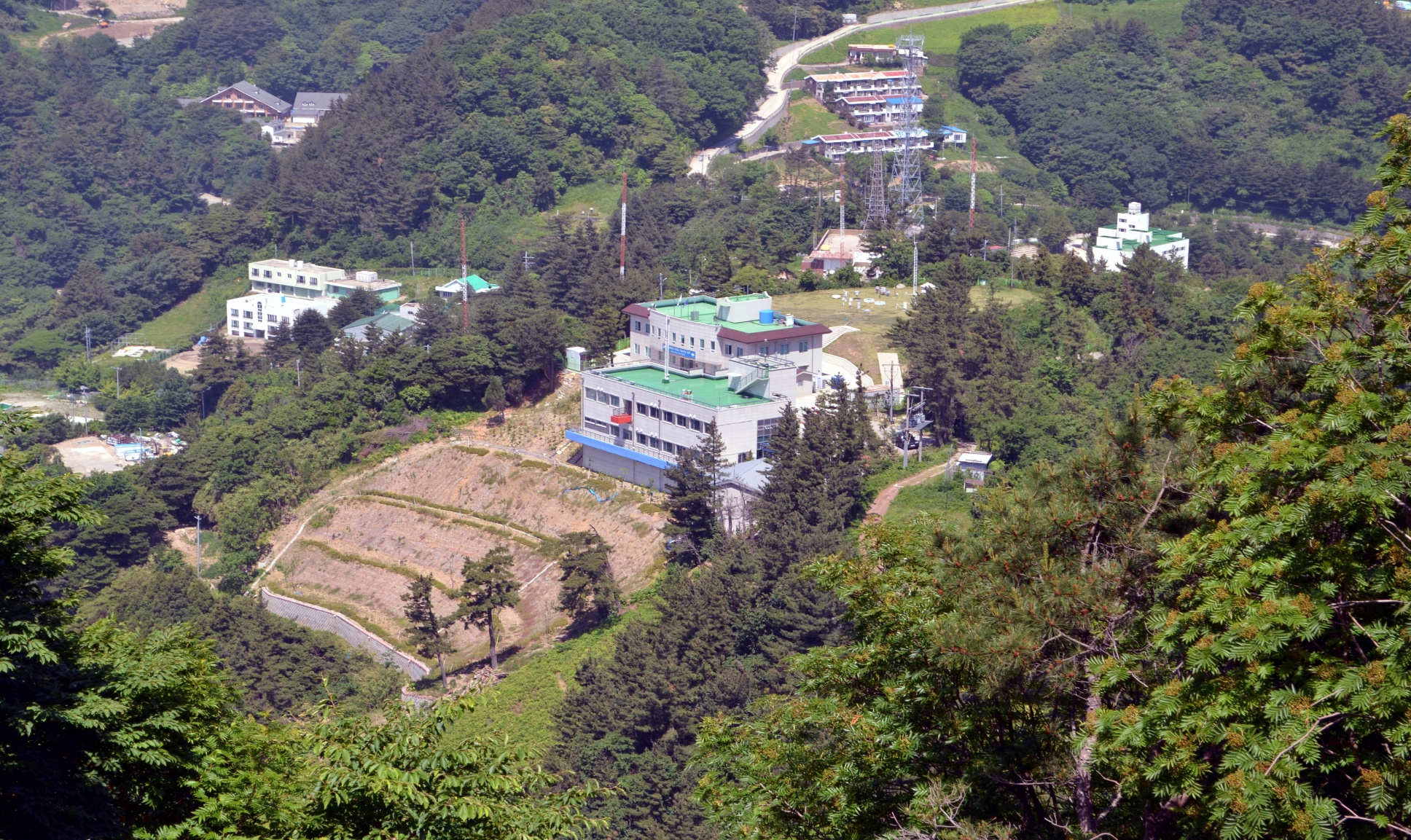 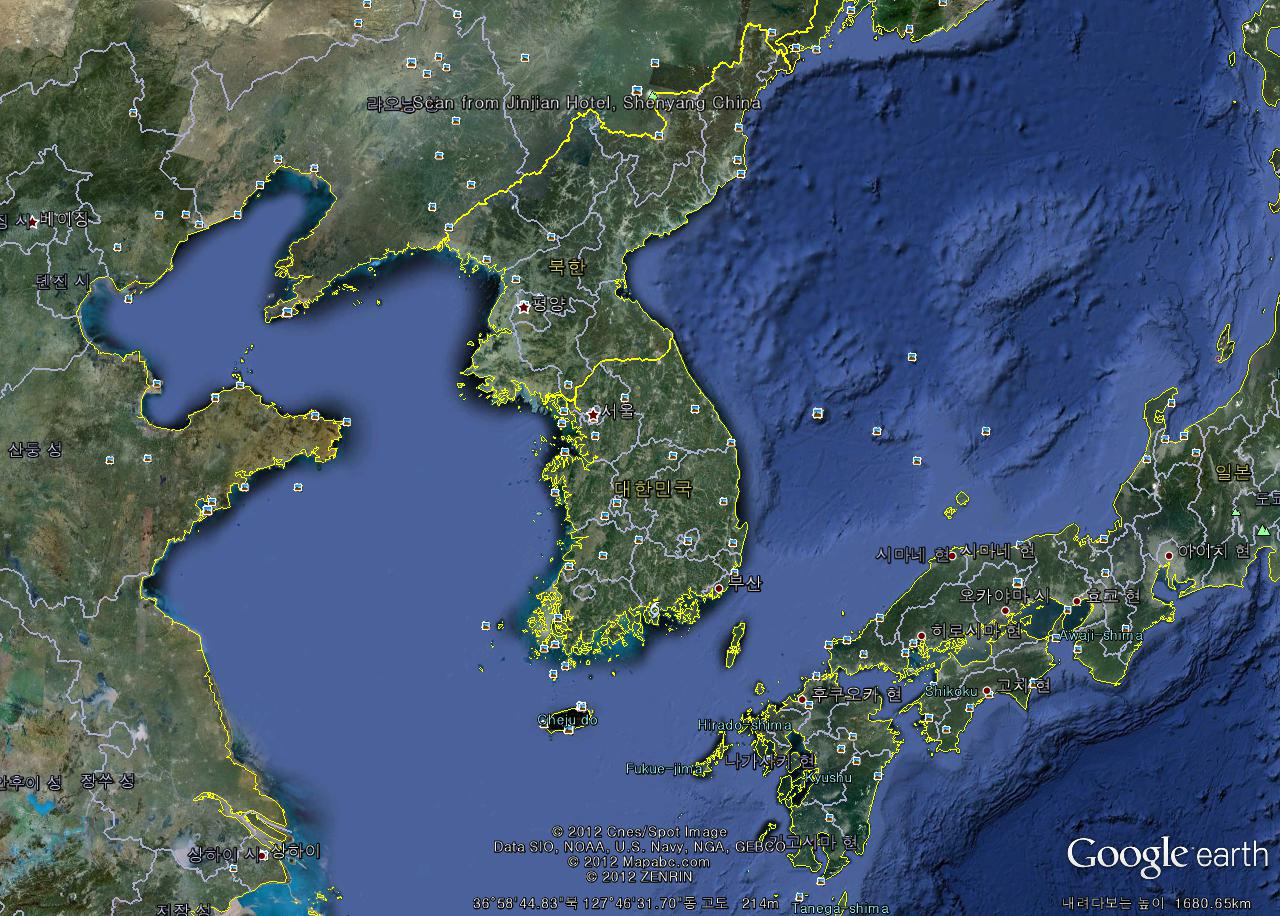 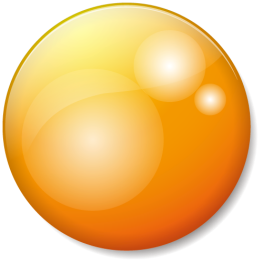 Global Network
  - GAW-PFR
Established in May 2014
[Speaker Notes: Astronomical observatory]
(KMA) Pohang              (Yonsei Univ.) Seoul
Auxiliary station of KMA (2004~)
Data available since 1984
GAW regional station (ID: SEO)
WMO/GAW/GO3OS,
     AERONET
Auxiliary station (1994~)
Data available since 1994
GAW regional station (ID: POH)
Ozone
     - Total ozone column: Brewer
     - Vert. distrib.: Brewer/Sonde
Atmospheric radiation
     - UV-A,B
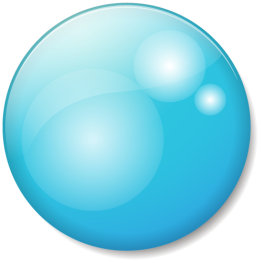 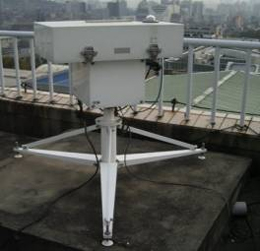 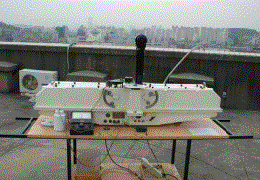 Dobson
Spectrophotometer
(Beck#124)
Brewer
Spectrometer
(MK-IV, No.148)
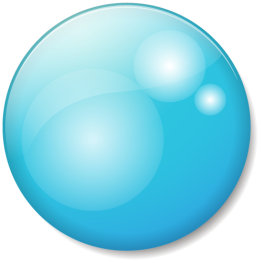 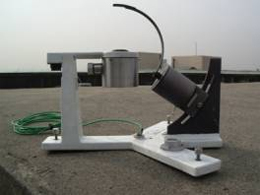 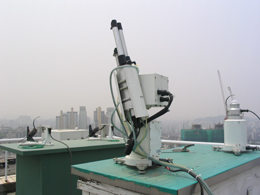 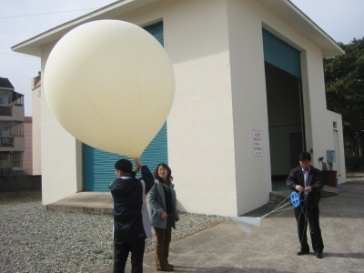 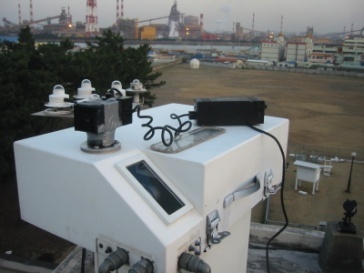 Skyradiometer
MFRSR
Sonde
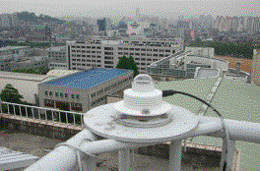 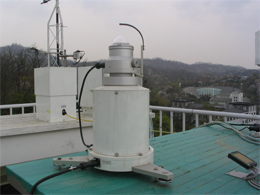 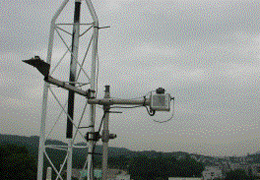 UV-Biometer
Brewer
RSR
Skyviewer
(KOPRI) King Sejong      (SMWU) Seoul
* Sookmyeong Women’s Univ.
Auxiliary station of KMA (2015~)
Data available since 2006
NDACC
* Korea Polar Research Institute
In Antartica
Auxiliary station of KMA (2010~)
Data available since 1988
GAW regional station (ID: KSJ)
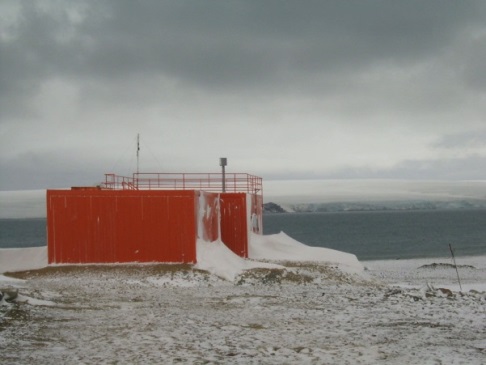 Stratospheric water vapor 
      - Vertical distribution
       : Seoul Water Vapor Radiometer
         (SWARA)
Ozone
     - Vertical distribution
       : Stratospheric Ozone Radiometer 
         in Seoul (SORAS)
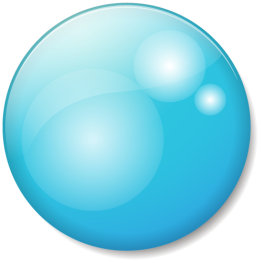 Greenhouse gases
    - CO2, CH4, N2O, SF6: Flask sampling, 
                                        weekly
    - CO2, CH4: CRDS

Strat. ozone
    - Total ozone column: Brewer
Reactive gases
    - CO, O3
Atmospheric radiation
    - UV
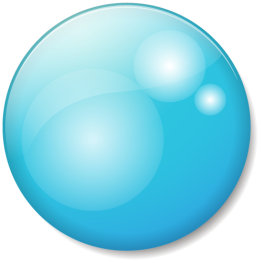 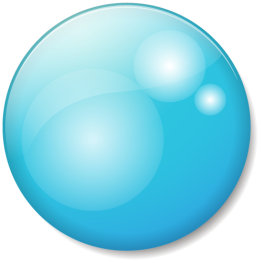 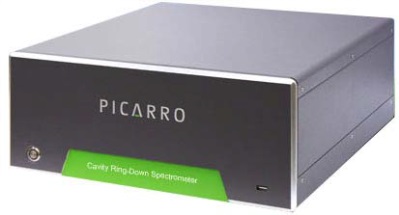 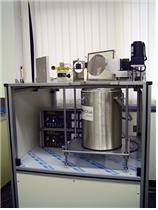 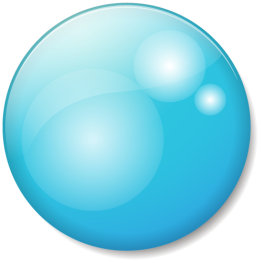 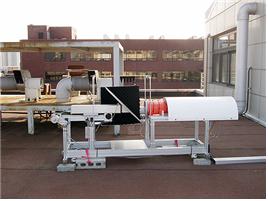 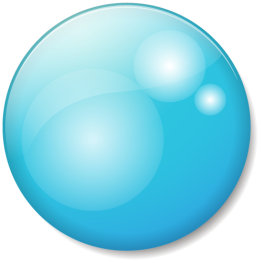 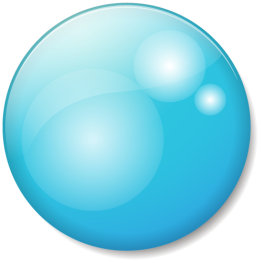 SORAS
SWARA
[Speaker Notes: NDACC: Network for the Detection of Atmospheric Composition Change]
(KCAER) Taeahn
(Seoul Nat’l Univ.) Gwangleung
Established in 1990, NOAA/GMD
     (KCAER, www.kcar.re.kr)
     - Weekly-based flask sampling
Data available since 1990
GAW regional station (ID: TAP)
Auxiliary stations of KMA
Data available since 2006

Data: CO2 flux
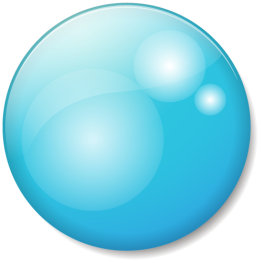 Greenhouse gases
    - CO2, CH4, C2H6, C3H8
Reactive gases
    - CO
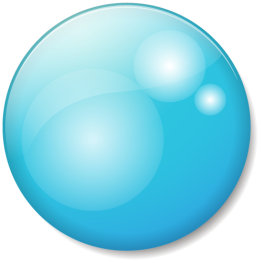 (GIST) Gwangju
Auxiliary stations of KMA
Data available since 2004

Data: AOD (Sunphotometer)
                Aerosol vertical profile (LIDAR)
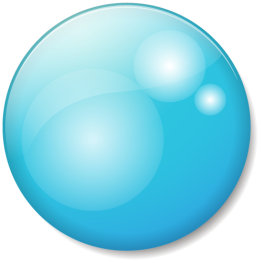 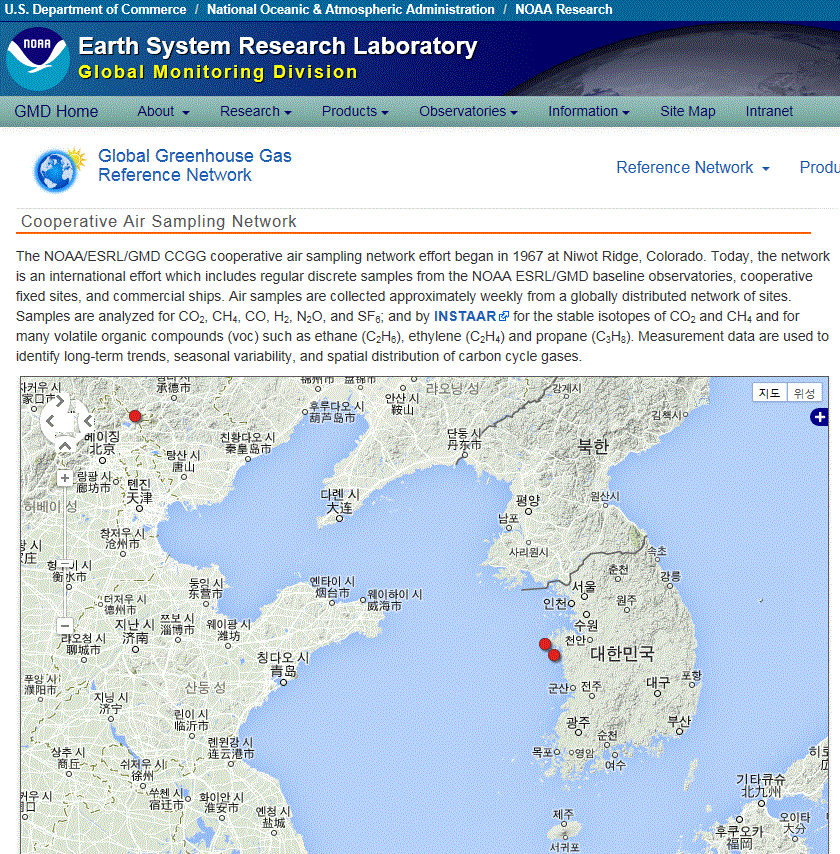 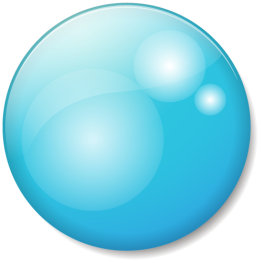 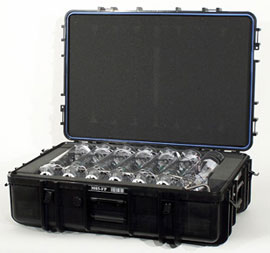 (Jeju Nat’l Univ.) Gosan
Auxiliary stations of KMA
Data available since 2011

Data: Radon(222Rn)
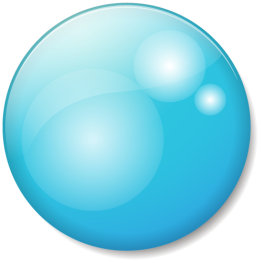 http://www.esrl.noaa.gov/gmd/dv/site/TAP.html
(KMA) 2016: Main and Auxiliary Stations
Main stations (KMA)
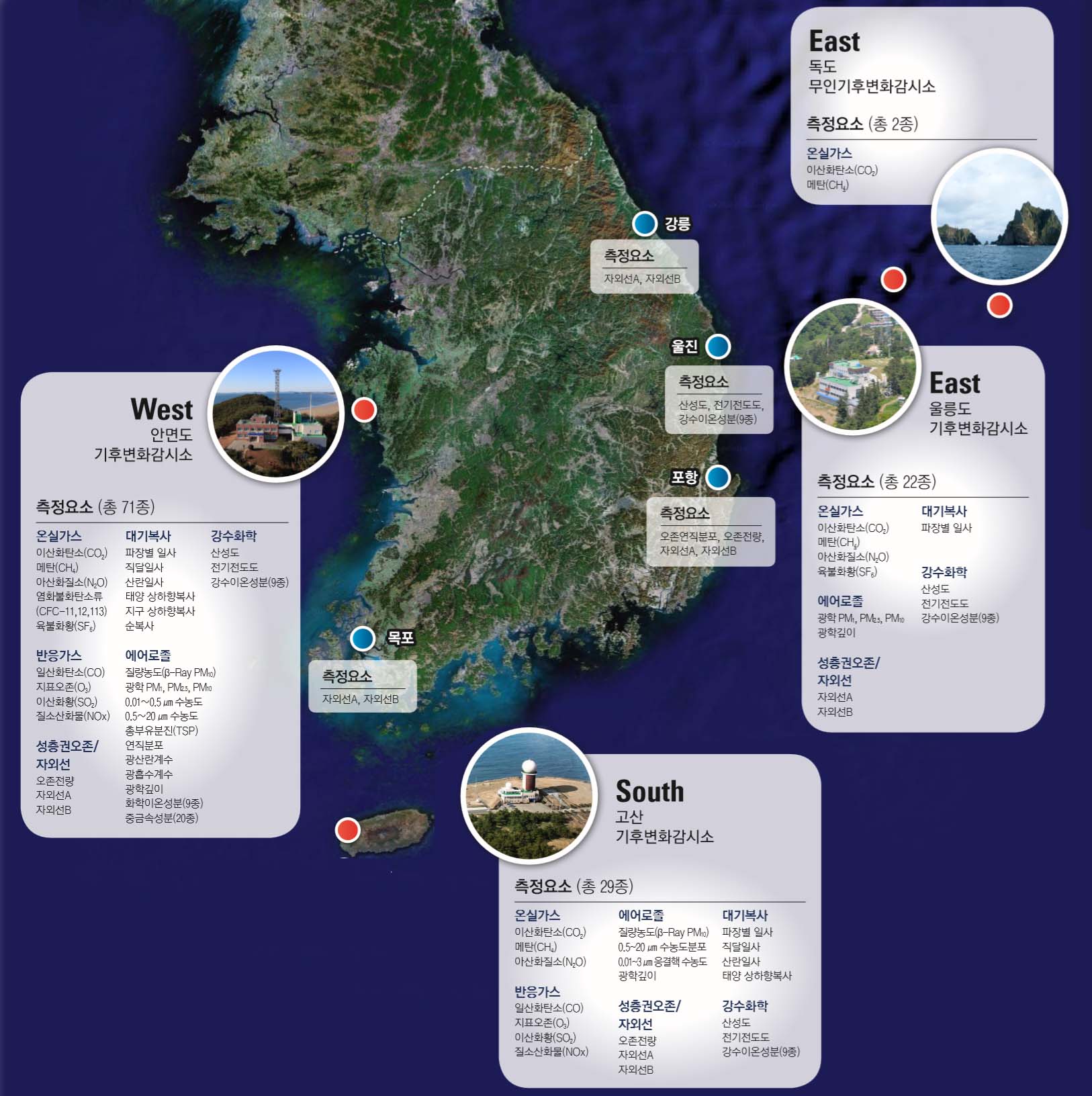 3 main stations and 
      8 auxiliary stations in the Korean Peninsula
1 auxiliary station in Antarctica
- AMY, JGS, ULL
- GHGs, Reactive gases,
  Aerosols, Strat. O3, 
  Radiation, Atmos. depos.
E,F,G
A
Ulleungdo (ULL)
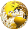 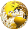 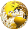 Anmyeondo (AMY)
B
Auxiliary stations (KMA)
- A, D: UV
- B : Strat. Ozone, UV
- C : Atmos. depos.
- D : Ozone-sonde, UV
C
H
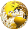 D
Auxiliary stations (Univ.)
I
- E: CO2  
- F: Strat. O3, UV
- G: H2O(g)/Strat. O3
- H:  Aerosol LIDAR, AOD
- I: Radon
- J: CO2, Strat. O3
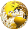 Jeju Gosan (JGS)
G
Antarctica (King Sejong)
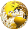 (Main stations are run by EMRD, KMA/NIMS)
GAW Stations in Korea
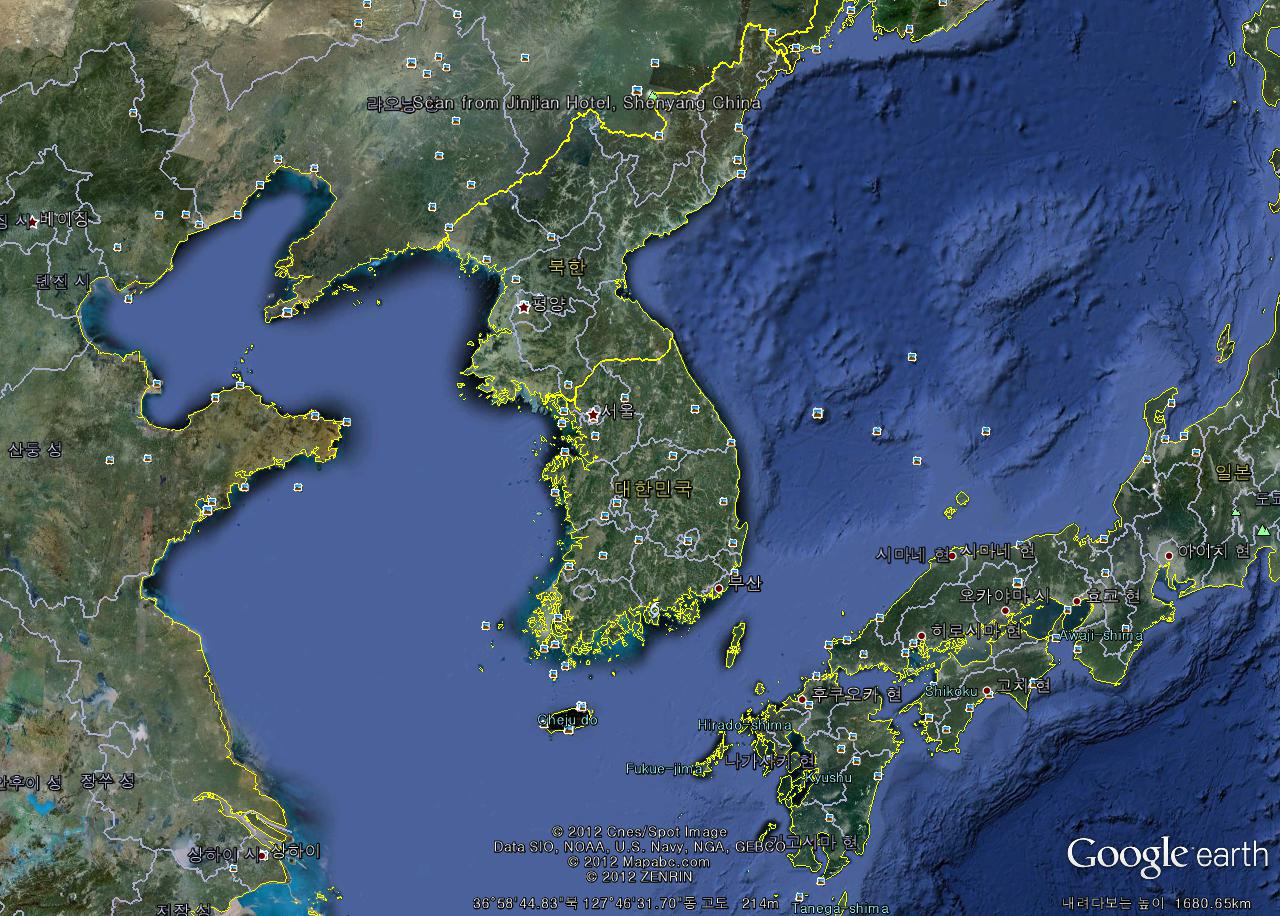 6 regional stations &
    1 contributing station in the Korean Peninsula
1 regional station in Antarctica
Seoul (SEO)
Taeahn Peninsula (TAP)
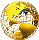 Daejeon (DJN)
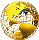 - Aerosols
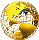 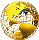 Anmyeon-do (AMY)
Pohang (POH)
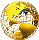 Gosan (GSN)
Jeju Gosan (JGS)
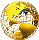 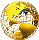 King Sejong (KSG), Antartica
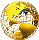 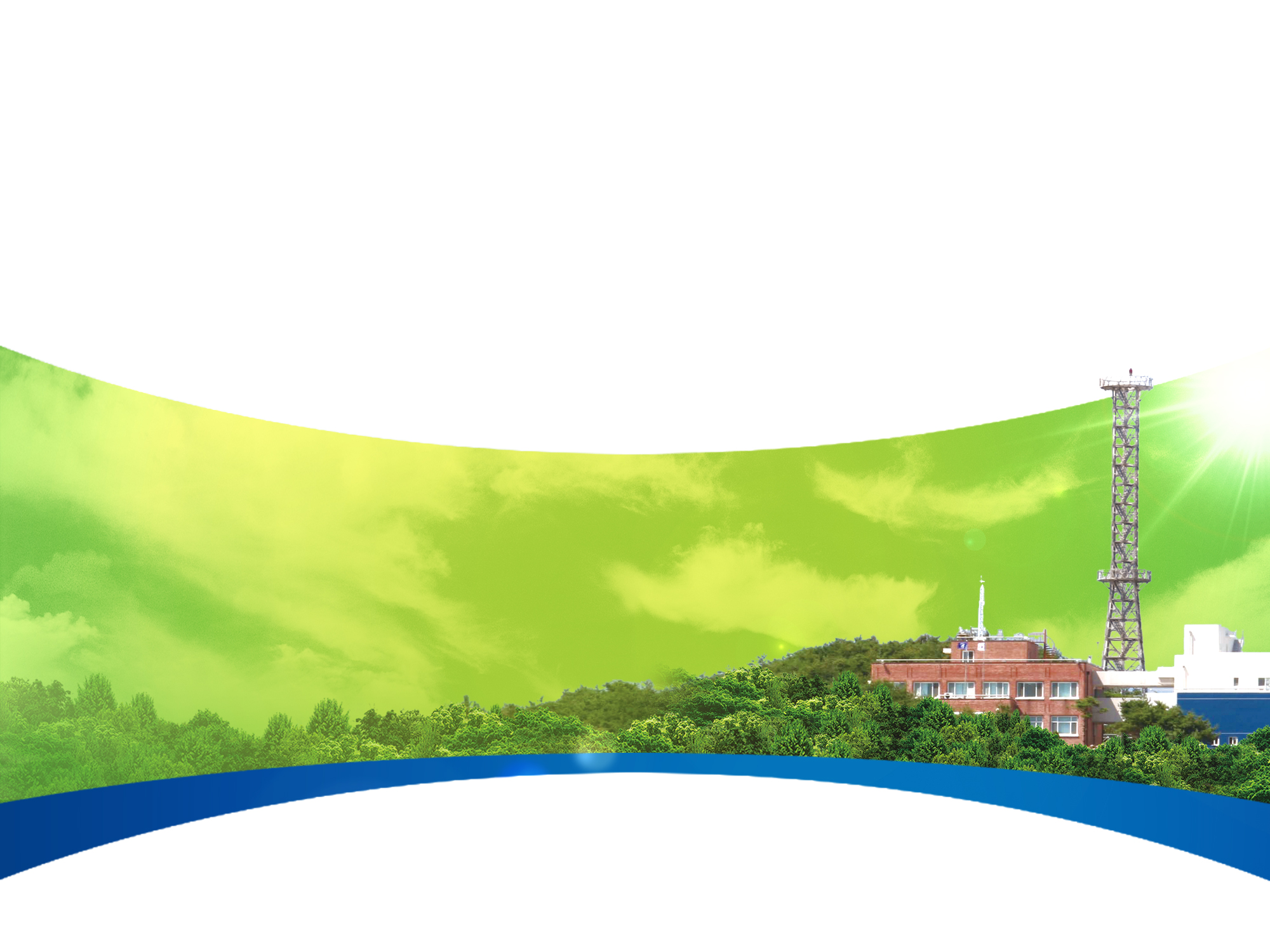 Climate Change Monitoring Division
WCC-SF6 Activities
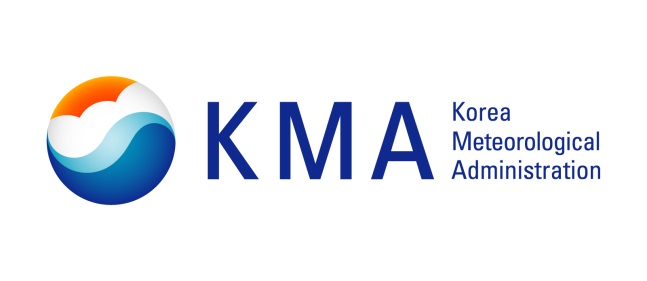 World Calibration Centre for SF6 (WCC-SF6)
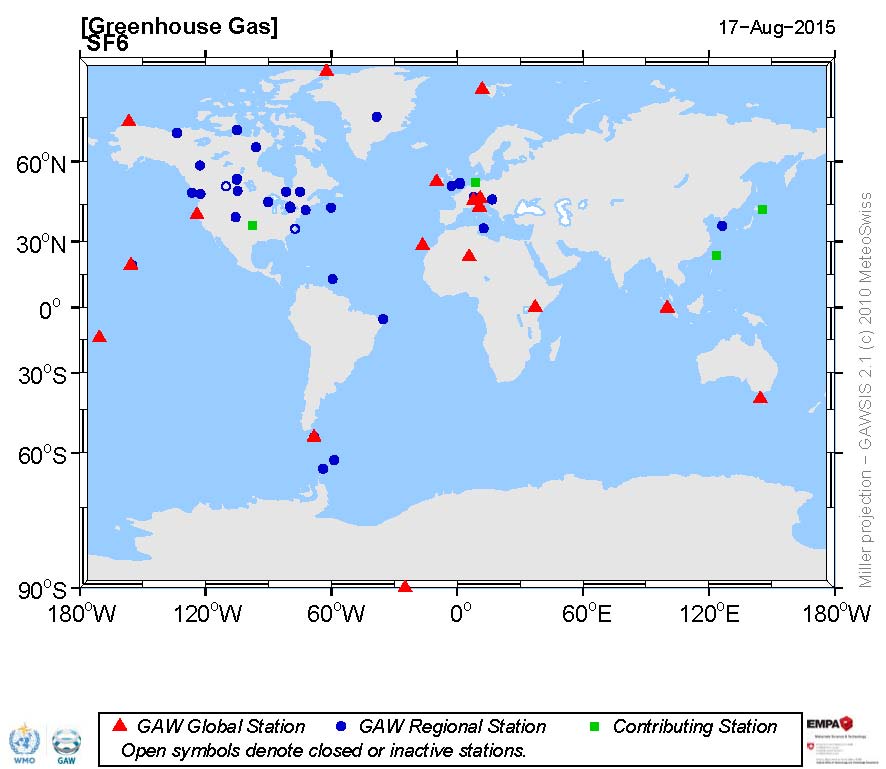 55 stations
  Global 17, Regional 33, 
  Contributing 4, Non-GAW 1
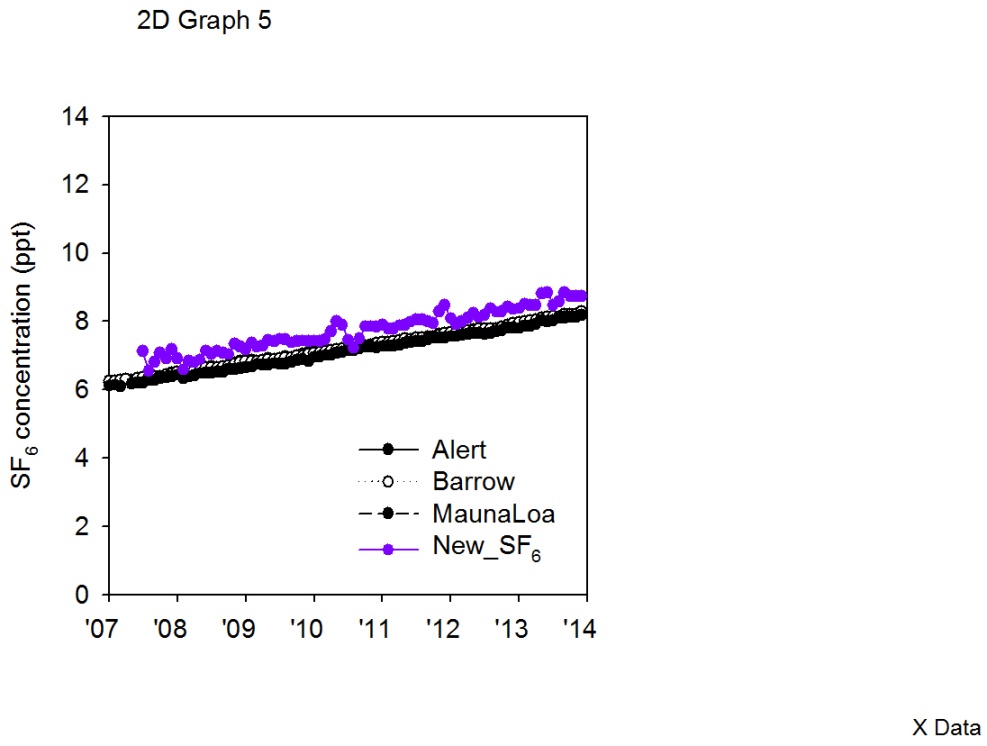 Anmyeon
SF6 is a very potent and long lived greenhouse gas, now it is not great menace to climate change though due to its small amounts in atmosphere
KMA has measured SF6 since 2007, was designated as the WCC-SF6 by WMO in 2012, and has run it since 2013.
World Calibration Centre for SF6 (WCC-SF6)
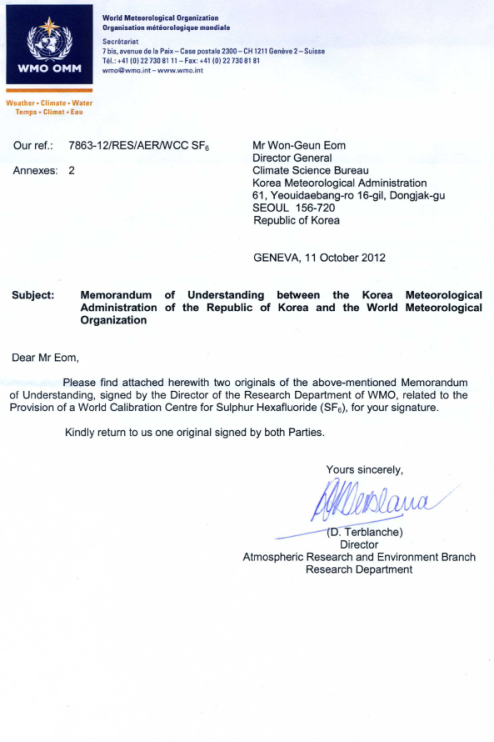 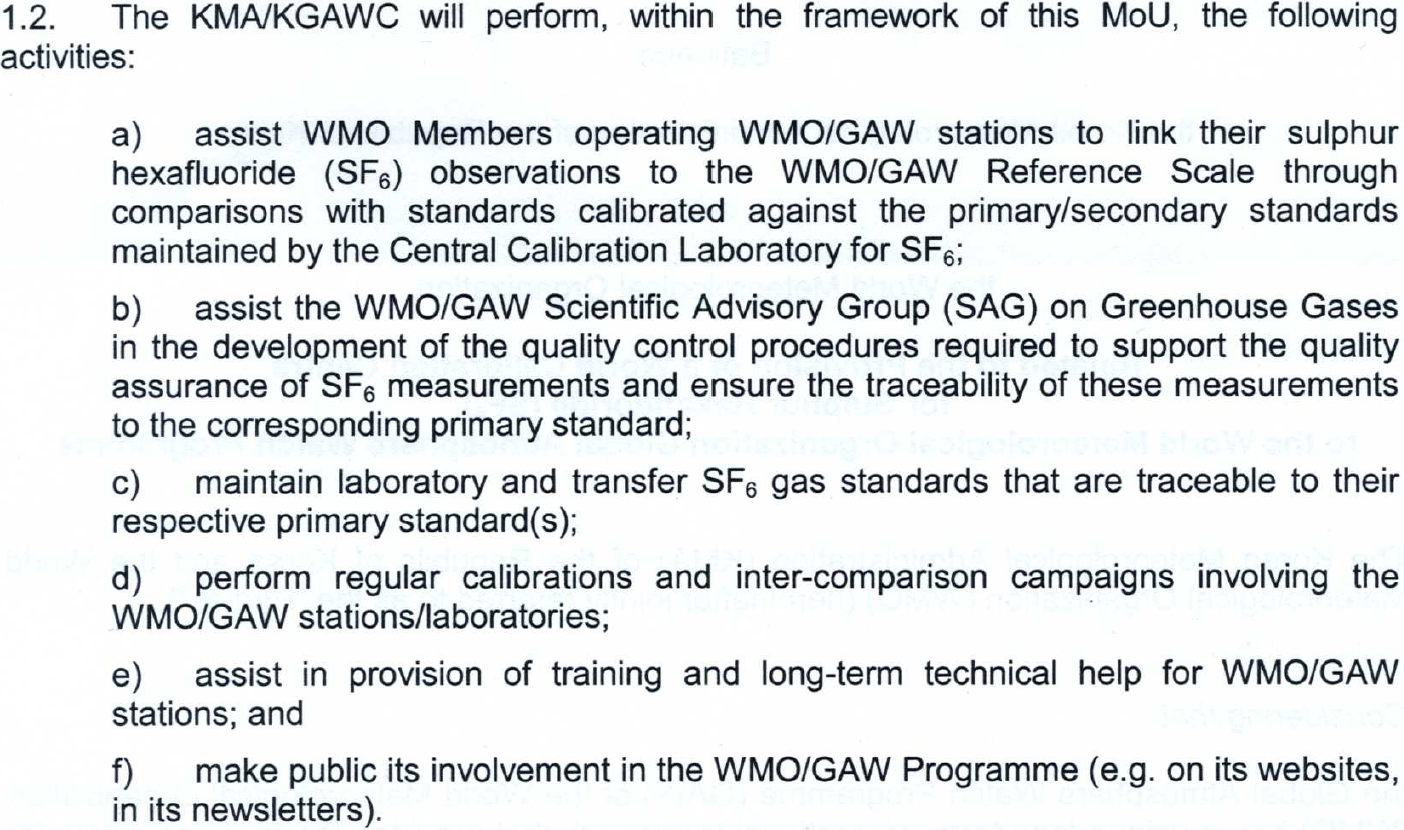 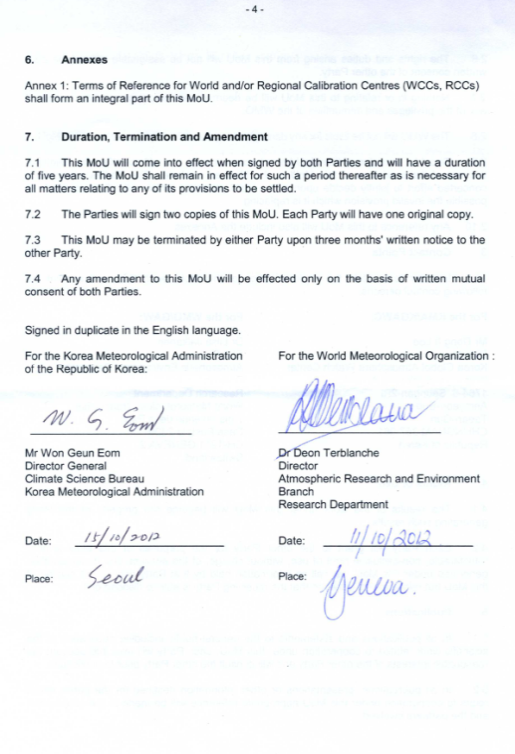 (Agreed on 11 Oct. 2012)
d) → Round-robin comparison experiments
e) → Training and education course,
         Technical support
f ) → Publications, e.g., newsletters
a) → Distribution of the tertiary standards 
         Audit
b) → Development of the Q/C procedures
c) → Development of the tertiary standards
What WCC-SF6 has done
Development of SOP
    - Posted on the WMO GAW website
Distribution of the tertiary SF6 standard gases
    - in connection with audit and technical support
Audit and/or technical support
    - Diagnose the measurement system
    - Help build up and improve methodologies
     ; IITM in 2015, Cape Point in 2016 
Round Robin Comparison 
    - Started in May 2016 (11 instit. from 7 countries)
Training and education course
    - Annually hold the course linked with APGG
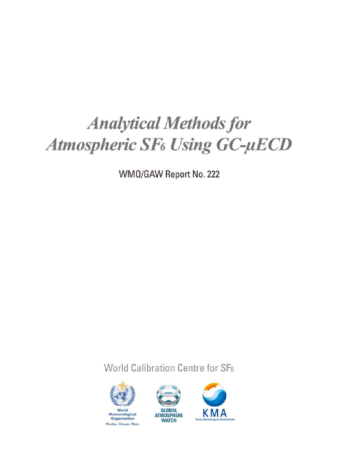 WMO/GAW
Report No. 222
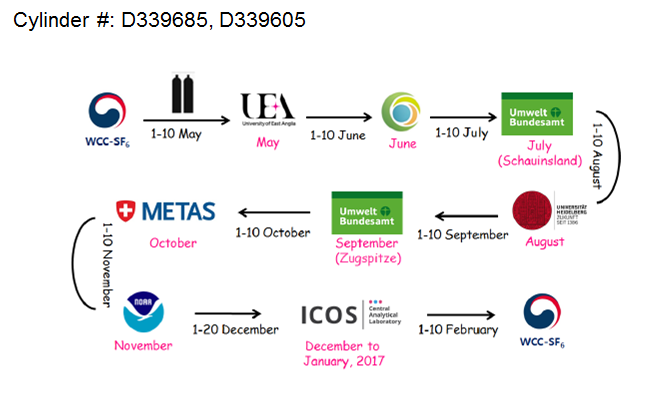 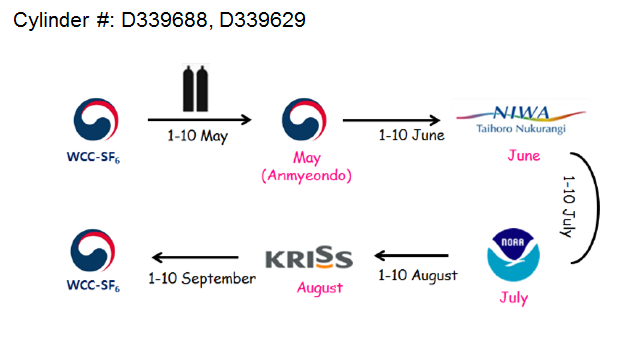 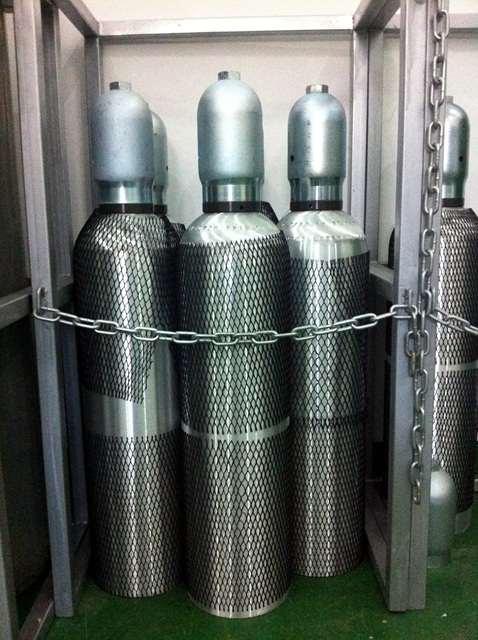 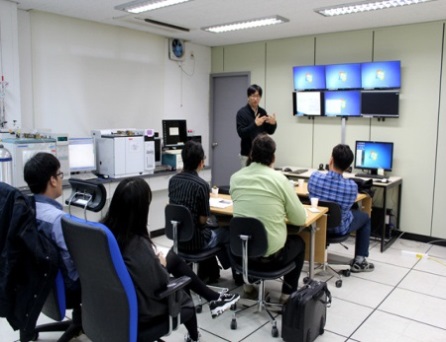 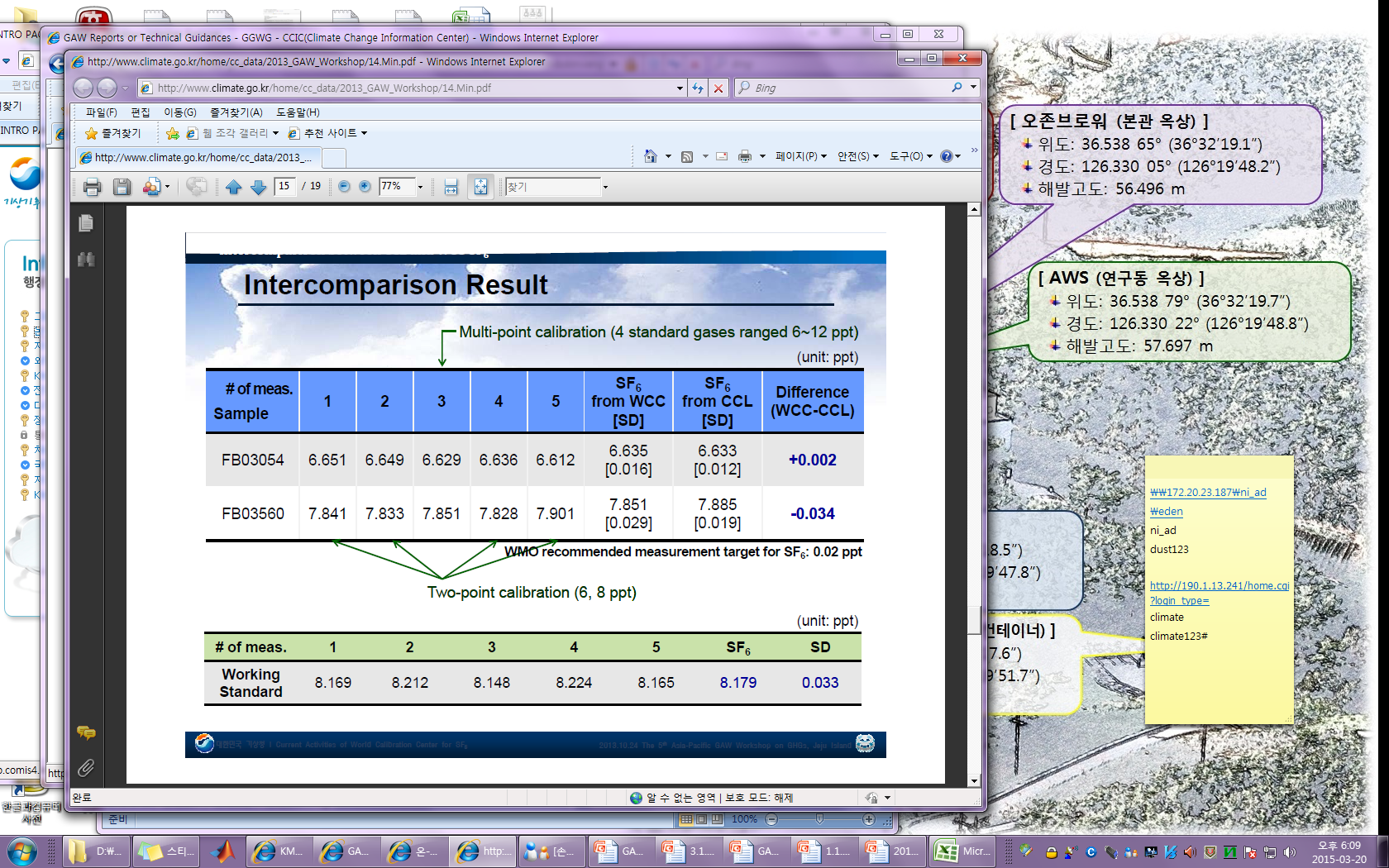 Training and Education Course
1st in 2014
2nd in 2015
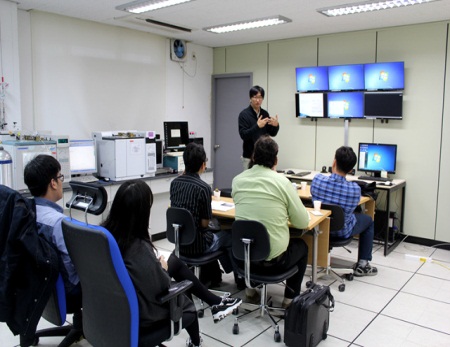 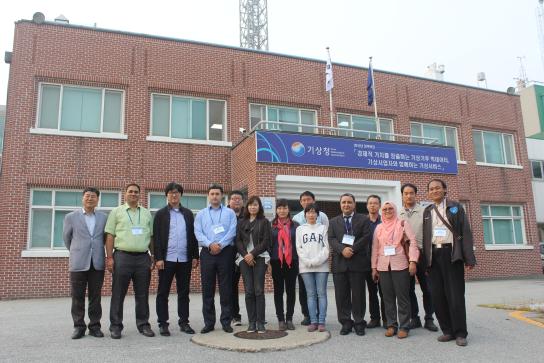 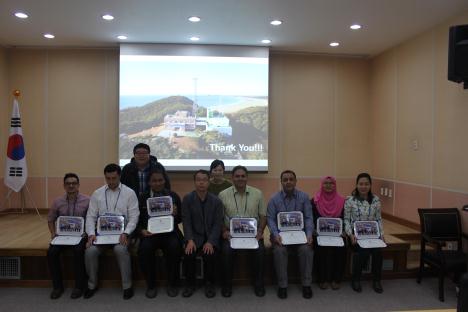 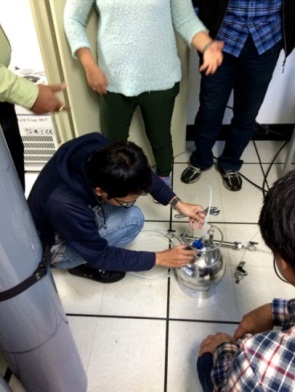 October 19 – 21, 2015
Anmyeondo station
7 from Malaysia, Indonesia, Tadzhikistan, Jordan, India, Costa Rica, Vietnam
October 19 – 21, 2014
Anmyeondo station 
2 from India, Indonesia
Asia-Pacific GAW Workshop on Greenhouse Gases
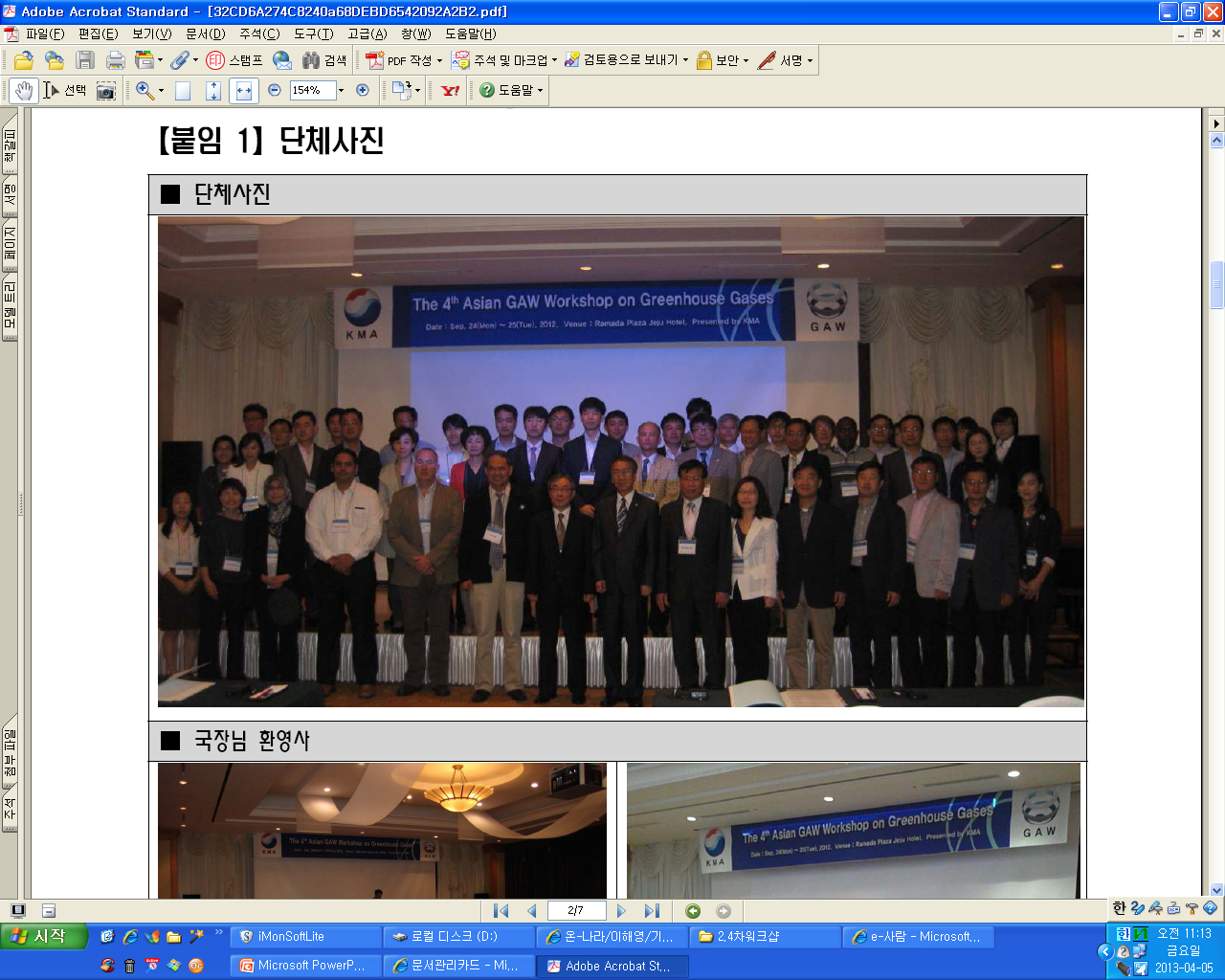 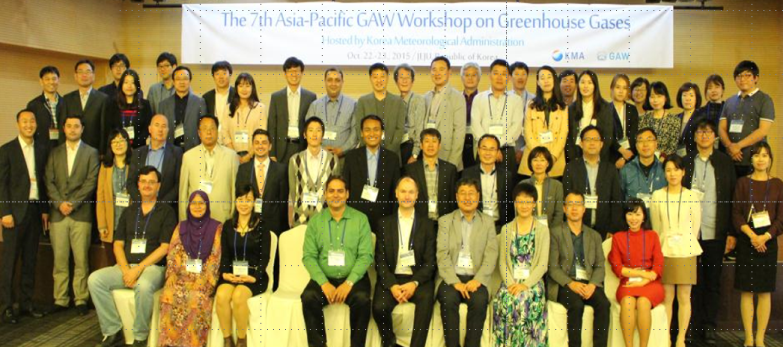 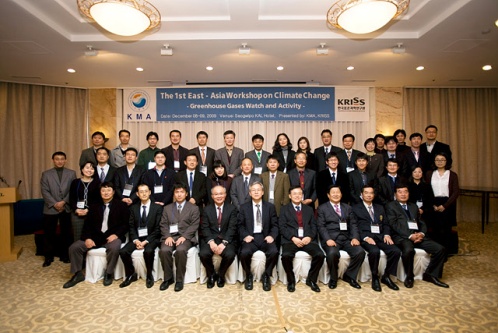 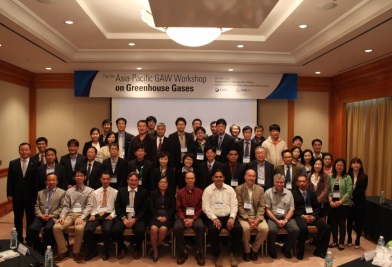 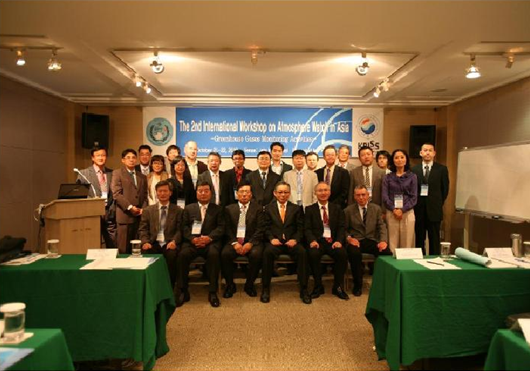 7th Asia-Pacific GAW workshop in 2015
4th Asian GAW workshop in 2012
1st Asian GAW workshop in 2009
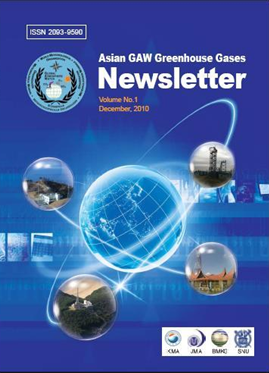 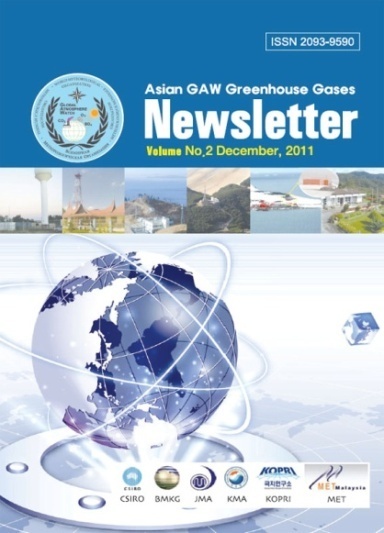 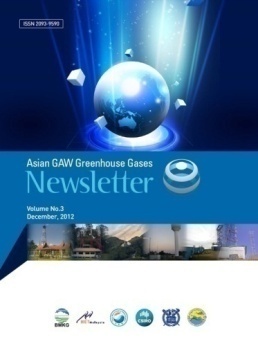 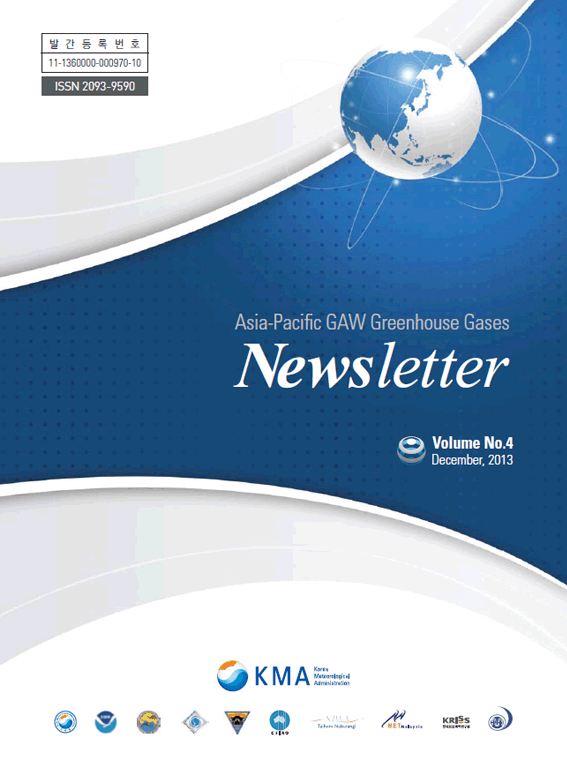 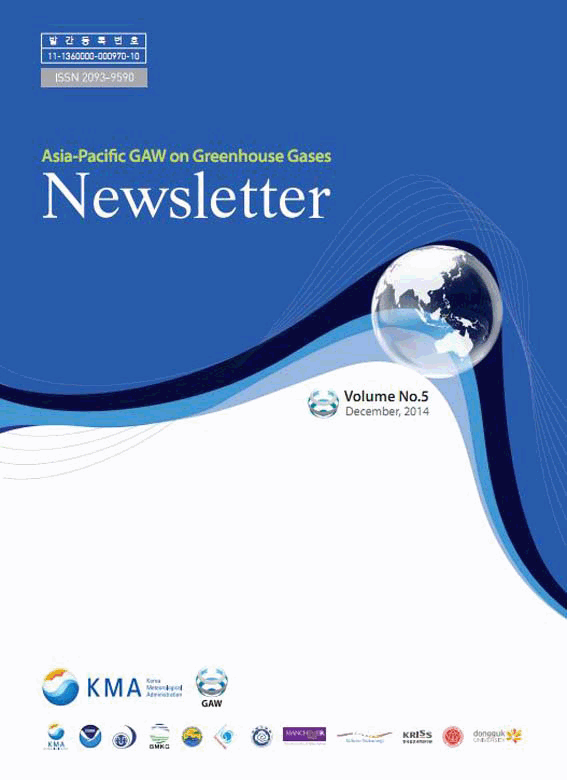 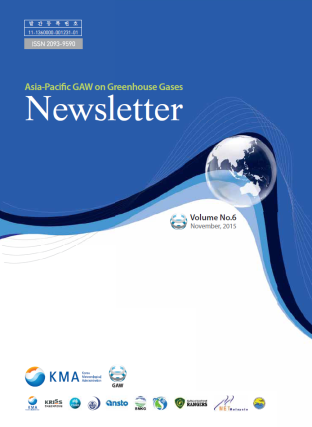 2nd Asian GAW workshop in 2010
5th Asia-Pacific GAW workshop in 2013
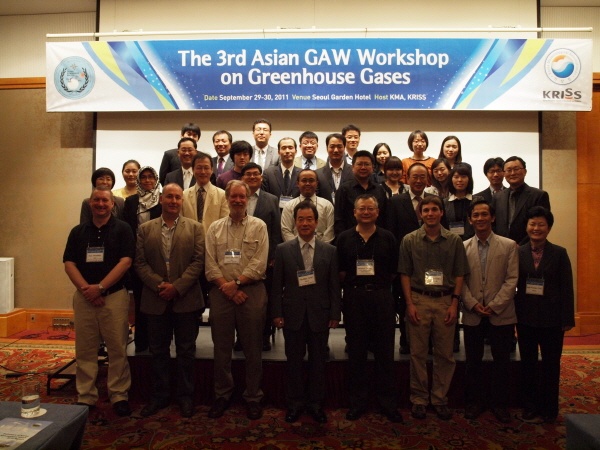 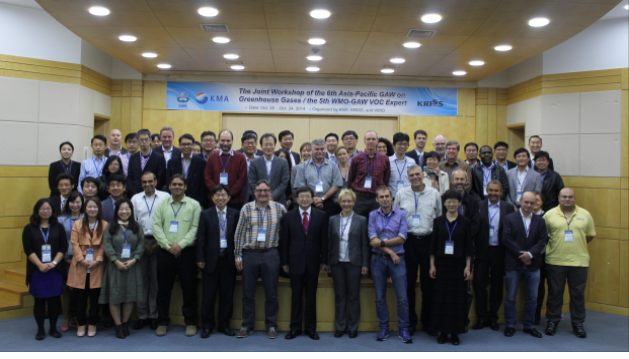 http://www.wmo.int/pages/prog/arep/gaw_home_en.html
6th Asia-Pacific GAW workshop in 2014
3rd Asian GAW workshop in 2011
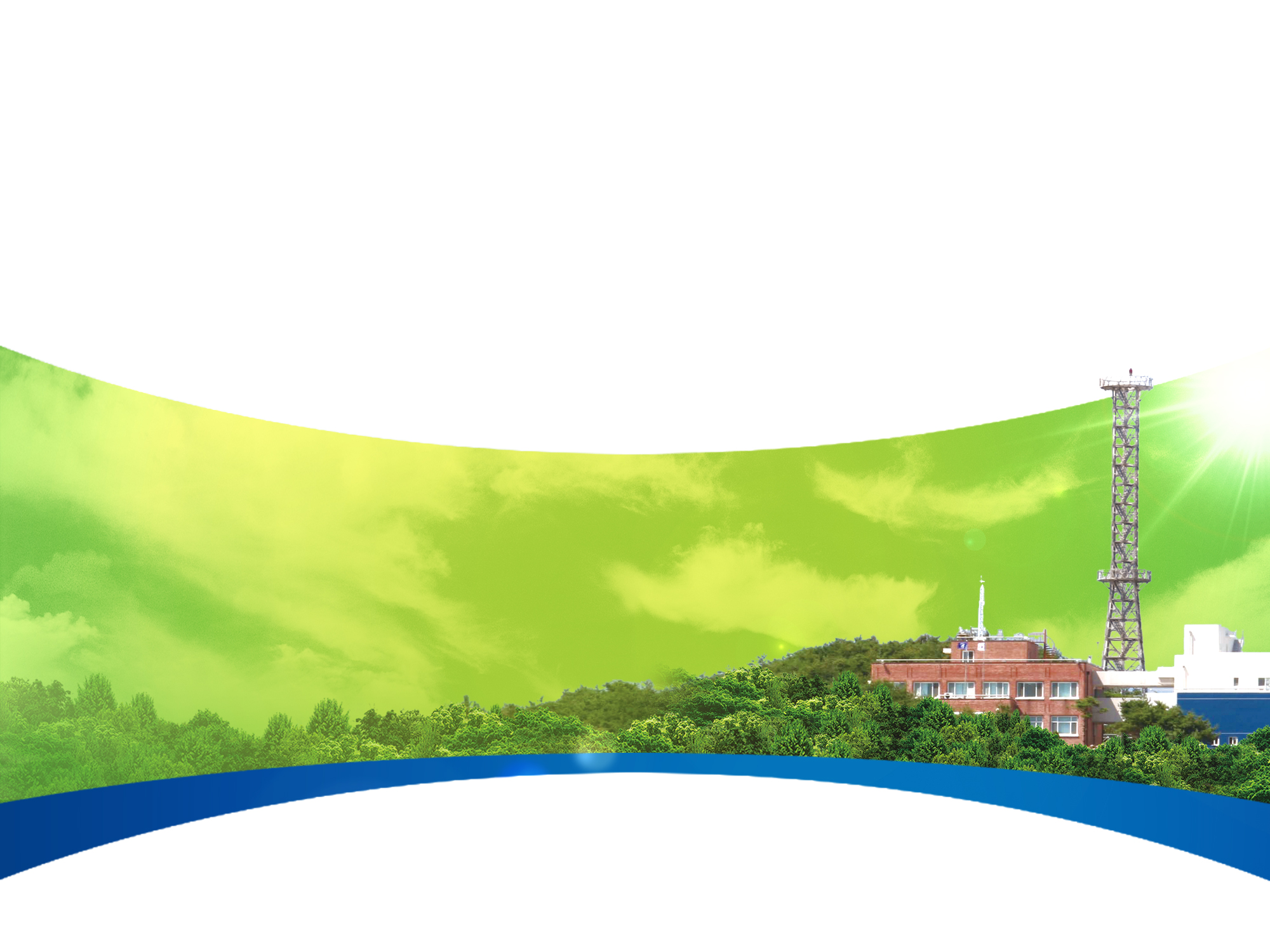 Climate Change Monitoring Division
Int’l Comparison Experiments &
Audits
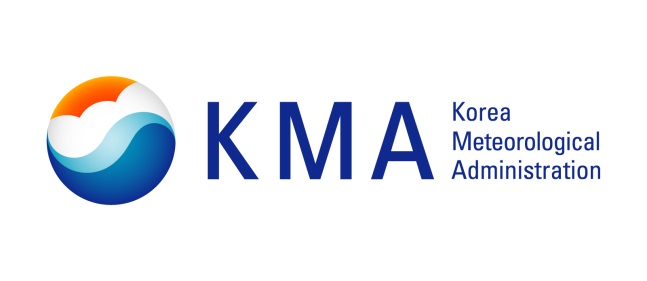 Participation in Round-Robin Comparisons
Participated Round-Robin Experiments since 2004,
                                                                     organized by WMO-CCL in NOAA
     ; Jun. 2004:    4th RR (2002-2007) / CO2
       Jul.  2010:    5th RR (2009-2012) / CO2, CH4, N2O, SF6
       Jan. 2015:    6th RR (2014-2015) / CO2, CH4, N2O, SF6
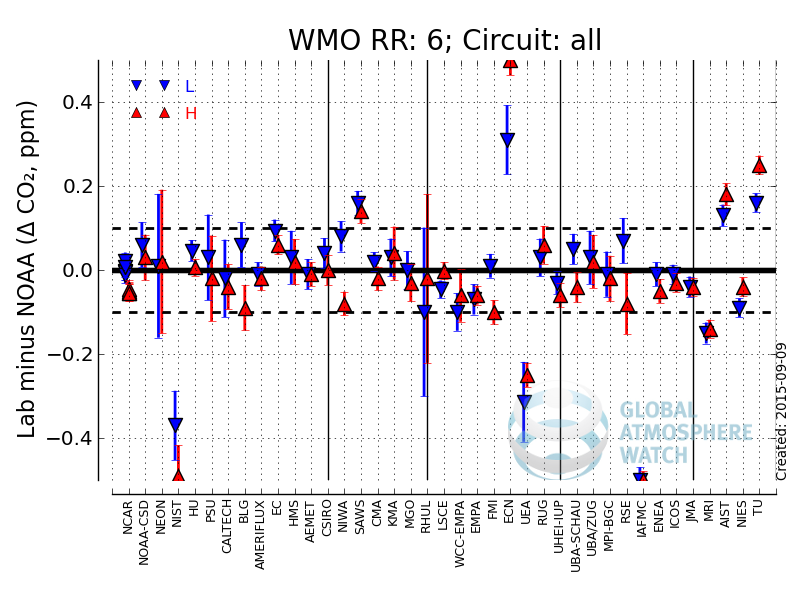 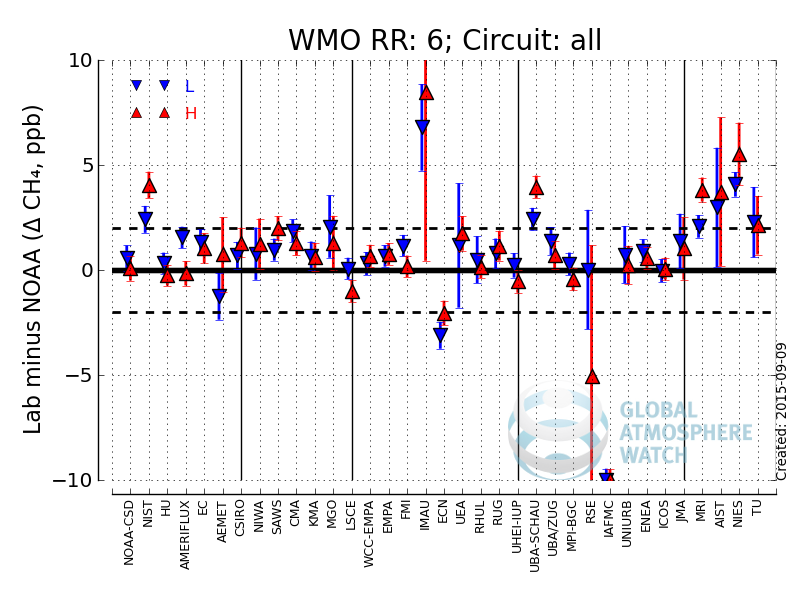 < ΔCO2, ΔCH4, ΔN2O, ΔSF6, ΔCO in RR6 >
(Source: http://www.esrl.noaa.gov/gmd/ccgg/wmorr/)
Participation in Methane Inter-comparisons
Taken part in Methane Reference Gas Inter-comparisons since 2001,
organized by WMO WCC-CH4 in JMA
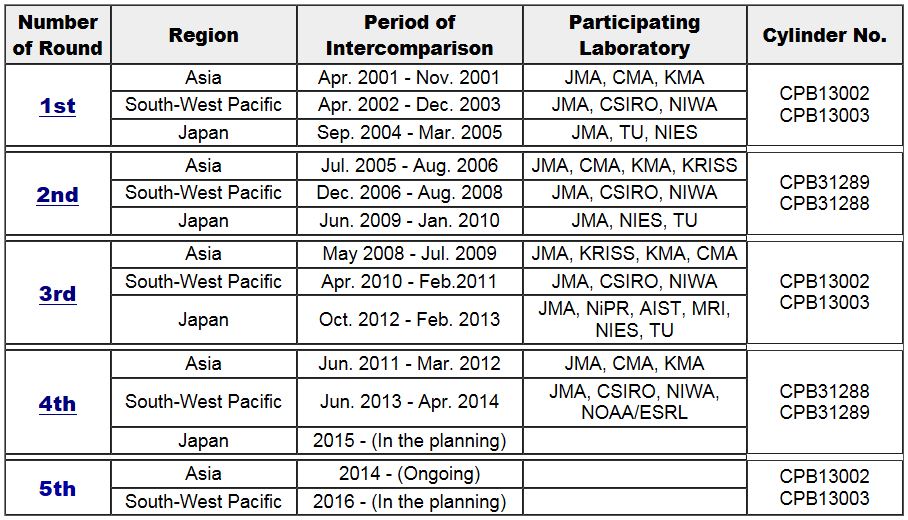 Sep. 2001
Apr. 2006
Nov. 2008
Jan. 2013
… KMA ….
Apr. 2015
(Source: http://ds.data.jma.go.jp/gmd/wcc/wcc.html)
Participation in Precip. Chem. Inter-comparisons
Taken part in Inter-comparison in Precipitation Chemistry since 1990, 
organized by WDC-PC; once for 1990-2000, twice since 2001
<E.g.: Results of Inter-comparisons held in May 2015>
Sample 1
Sample 1
Sample 3
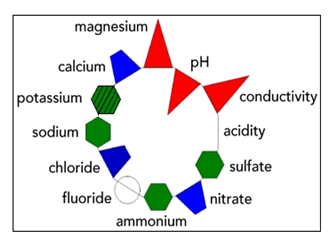 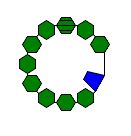 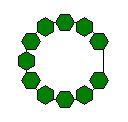 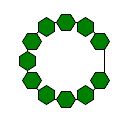 Good: IQR (Interquartile Range, 25th∼75th)
Satisfactory: within Median ± IQR/1.349
Unsatisfactory: out of  Median ±IQR/1.349
Out of Detection Limit
Audit by World Calibration Centres
Taken on AMY aerosol observations by WCC-AP (LIFT) in 2006, and 
                             CO2/CH4 by WCC-CO2,CH4 (Empa) in 2014
< Example of audit results, Empa, 2015 >
Conclusion of the report
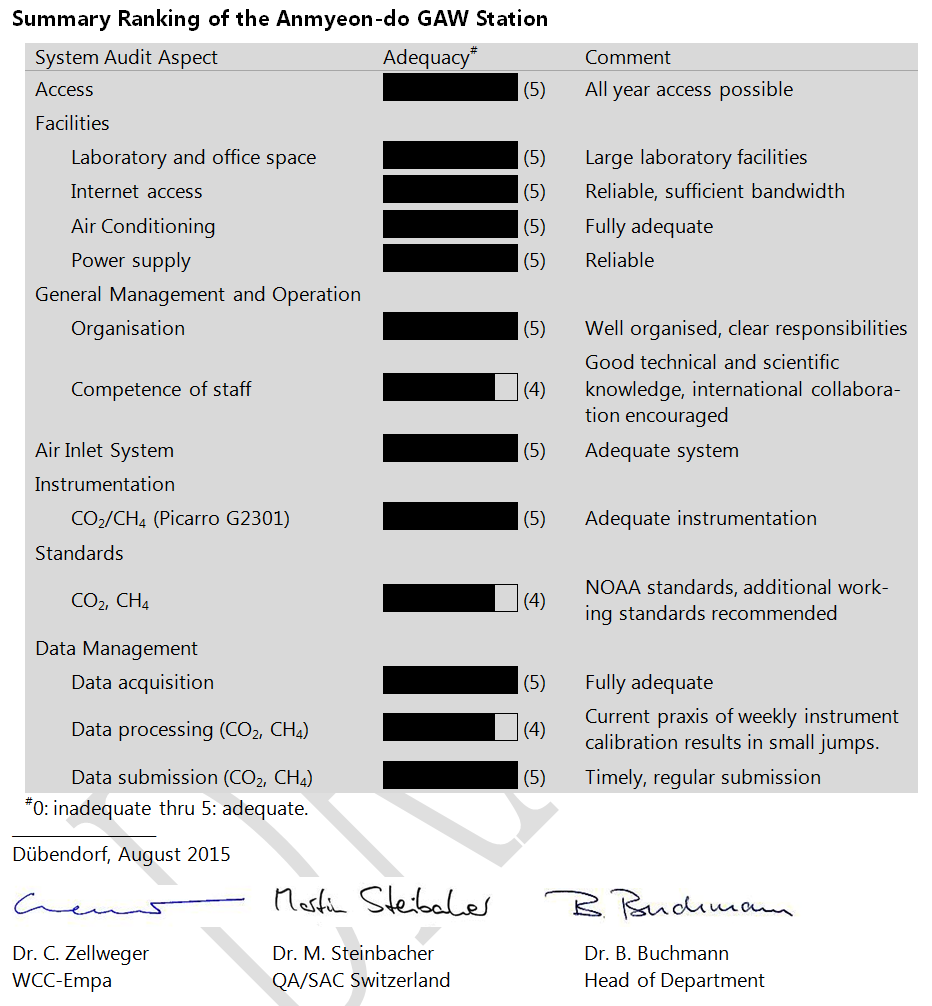 The Regional GAW station Anmyeon-do comprises a very comprehensive set of measurements. 
The combination of long-term measurements, the large number of measured parameters and the location of the site make the AMY station a very important contribution to the GAW programme. 
The assessed GHG measurements were of high quality.
WCC-Empa strongly encourages this process, since the available data would be a very valuable contribution to GAW.
The continuation of the Anmyeon-do measurement series as well as the inclusion of the reactive gases measurement programme as GAW parameters is highly recommended.
[Speaker Notes: World Calibration Centre for Aerosol Physics, Leibniz Institute for Tropospheric Research]
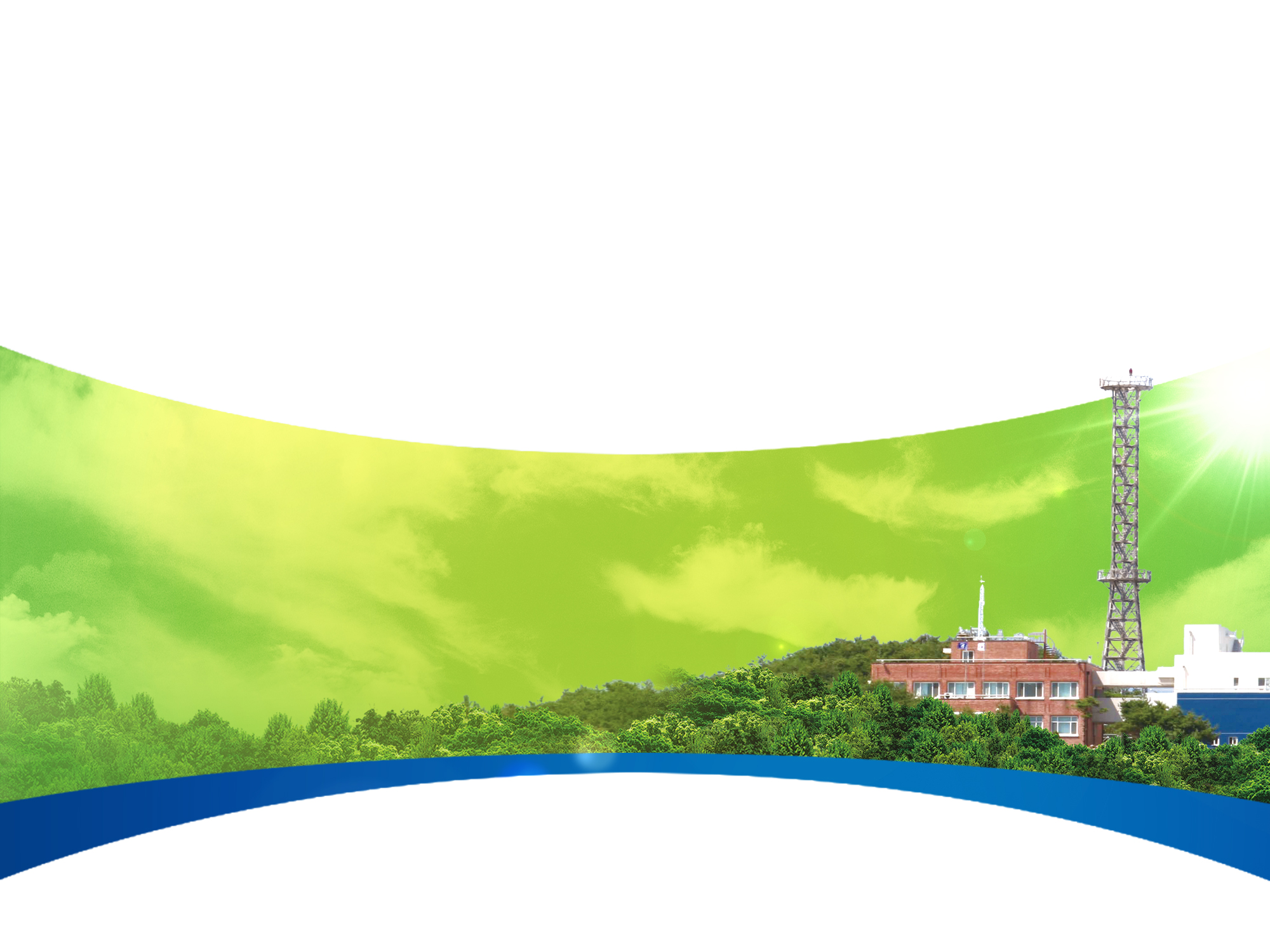 Climate Change Monitoring Division
Other Activities
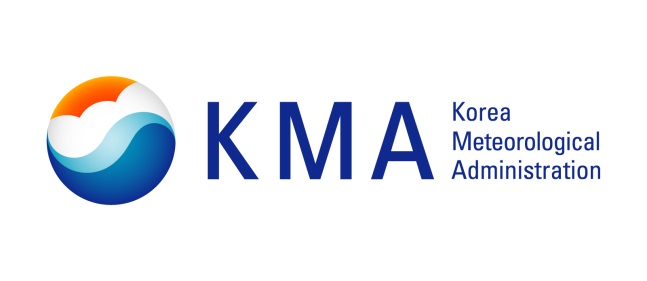 Gosan (GSN), Supersite (SNU, KNU, JNU, KMA, etc.)
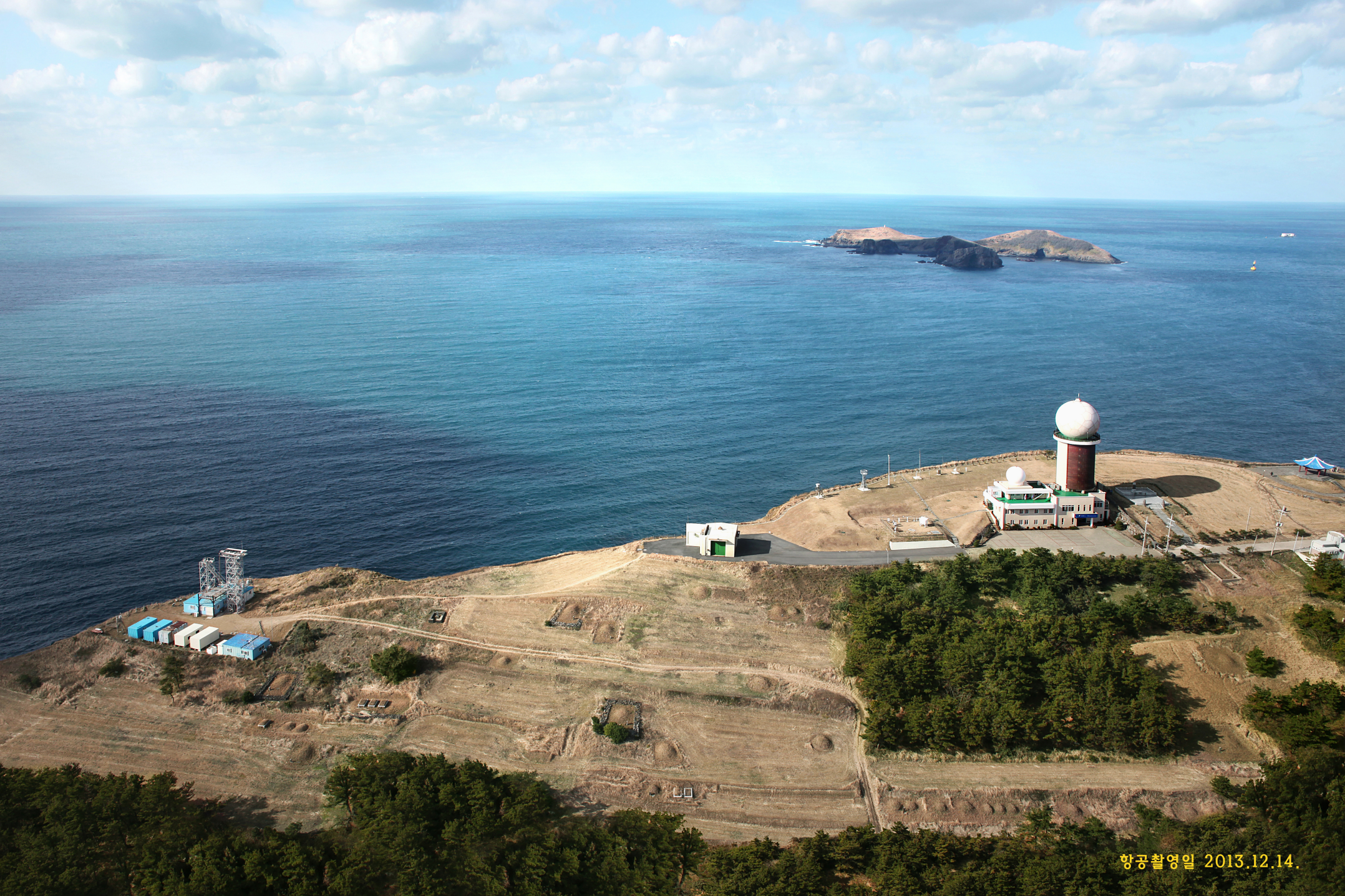 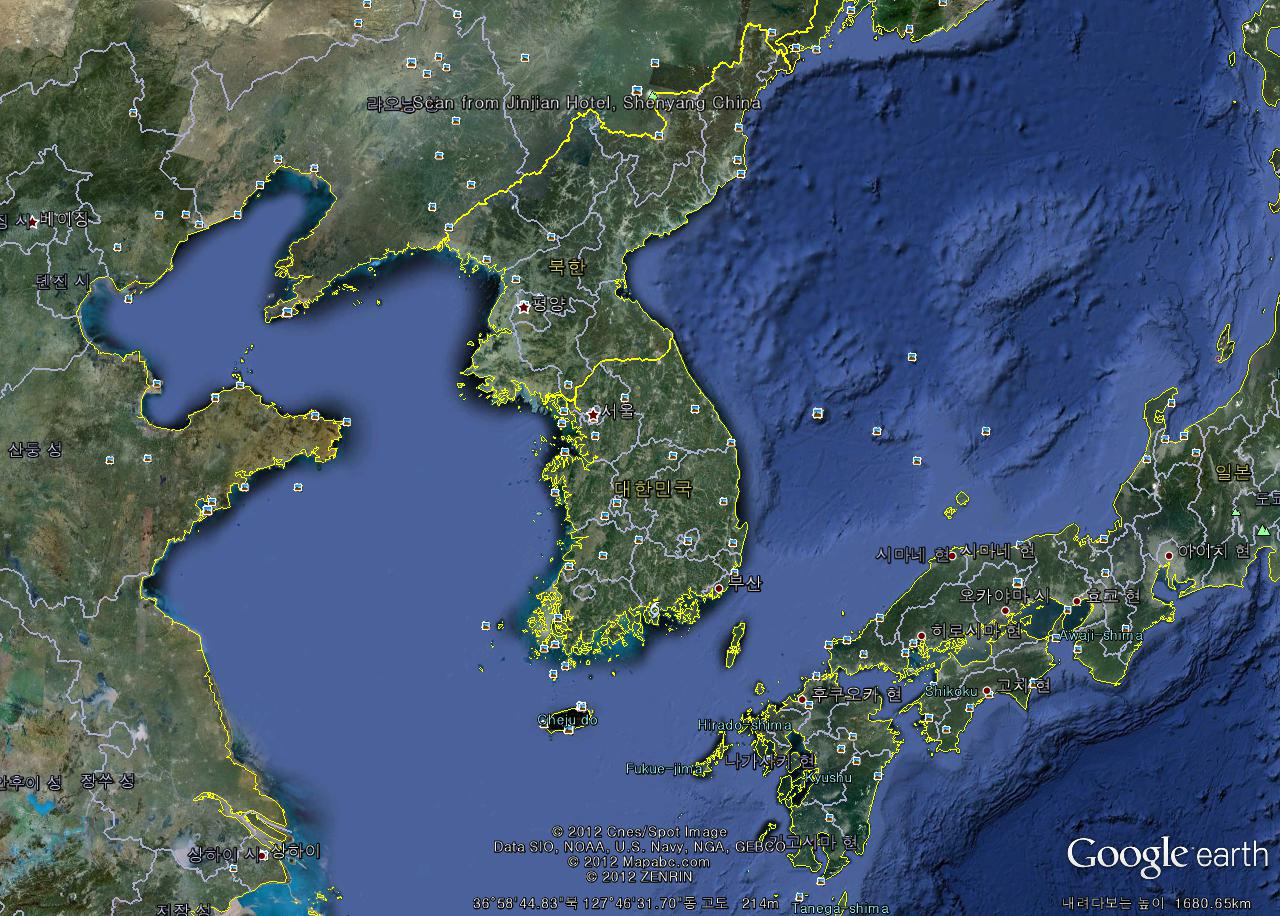 Jeju Gosan station
Super site
Gosan (GSN), Supersite (SNU, KNU, JNU, KMA, etc.)
Aerosols
  - PM1,2.5,10, EC/OC, Size distrib., No. density,
    Scatt. coeff., Absorp. coeff., SSA, AOD,           Vert. distrib.
  - Chemical ions/elements (>30)
Greenhouse gases (AGAGE)
  - CO2, CH4, Isotopes, Halogenated (CFCs, HCFCs, HFCs, PFCs)
Atmospheric radiation
  - Direct/scattered solar radi., Terrestrial radi., UV.
Reactive gases
  - CO, SO2, NOx, O3
Others: 222Rn, Total atmos. depos.
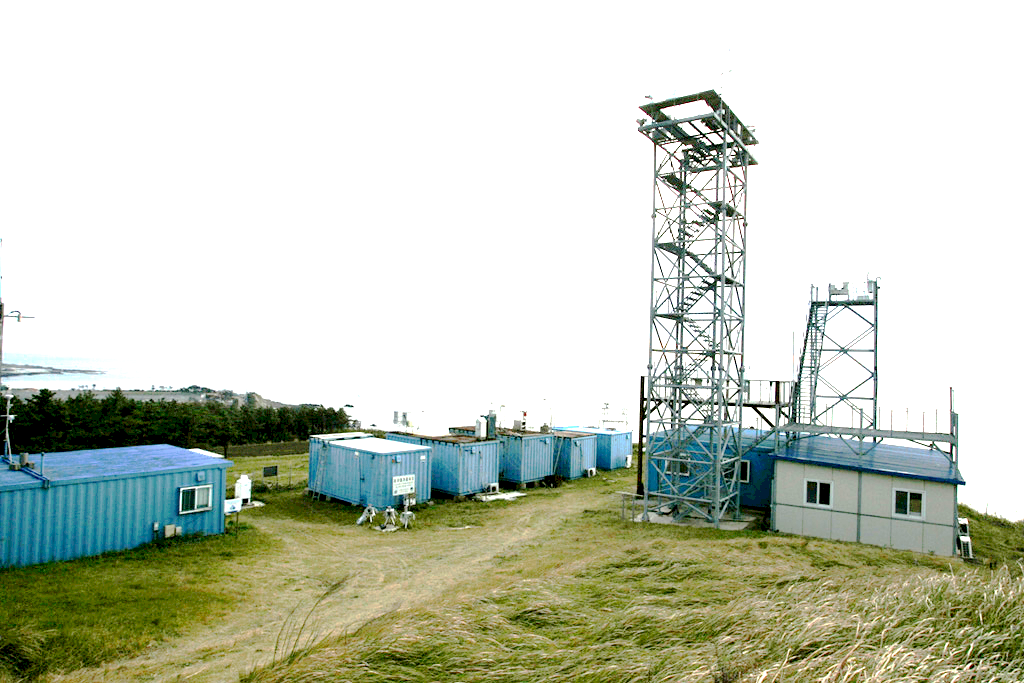 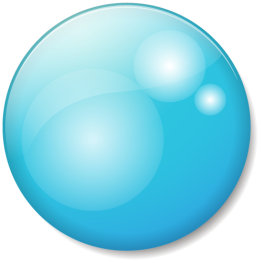 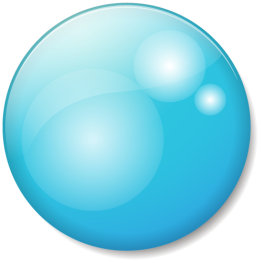 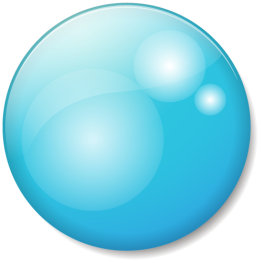 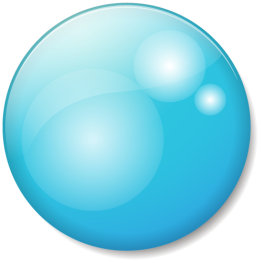 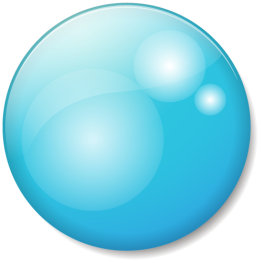 ⇒ are integrating the measurements and sharing the data,
     following construction of sampling inlets, laboratories, etc.
Korea Aerosol LIDAR Observation Network
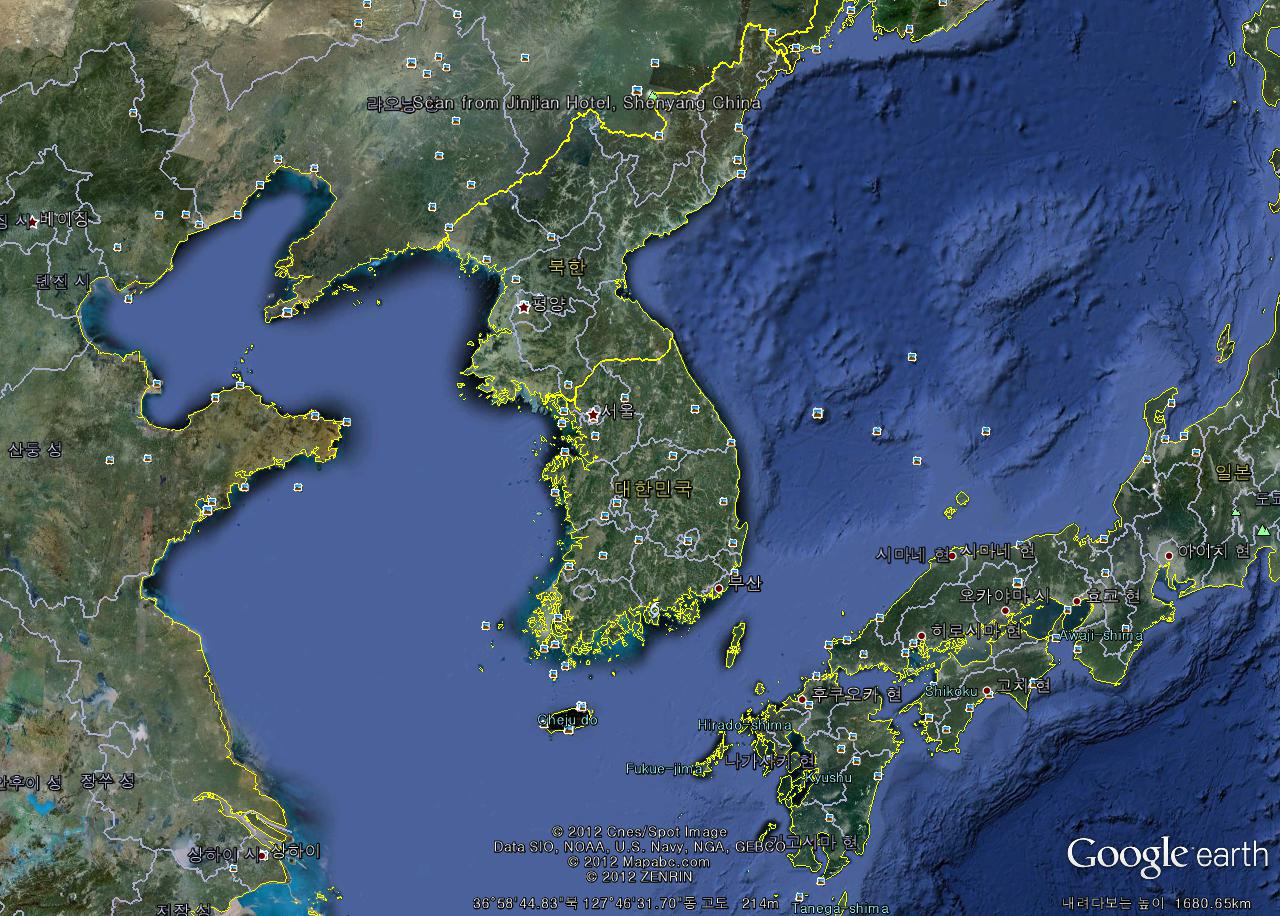 Gangneung-Wonju National University
Gwangju Institute of Science and Technology
National Institute of Environmental Sciences
National Institute of Meteorological Sciences
Mokwon University
Seoul National University
Research Institute of Public Health and Environment
Ulsan National Institute of Science and Technology
Hanbat National University
KALION
- 9 institutes
- 12 sites
Asian dust
Fire plumes
Volcanic plumes
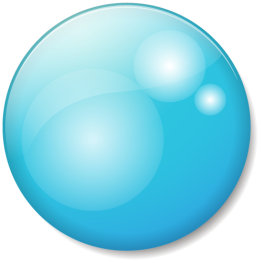 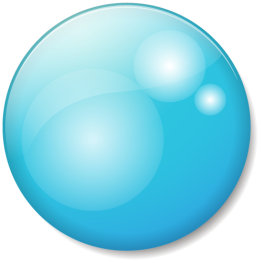 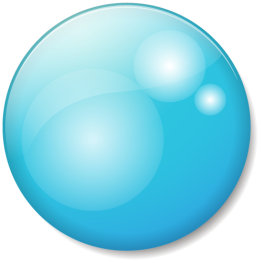 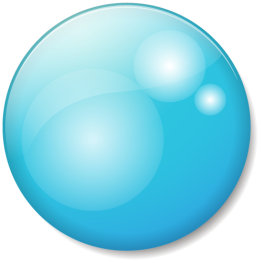 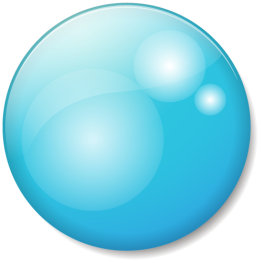 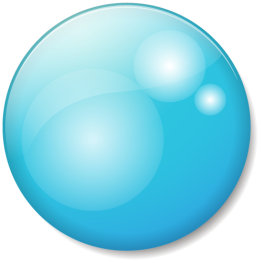 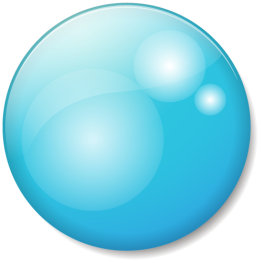 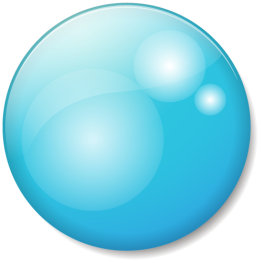 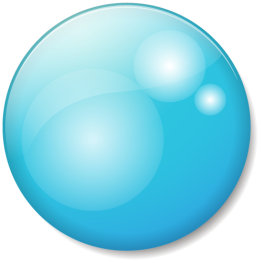 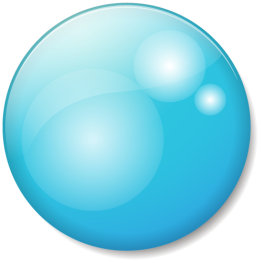 Monitoring of aerosols over the Korean Peninsula
Estimate effects on climate
Prediction the Asian dust & fine particles
Promote researches related to aerosols
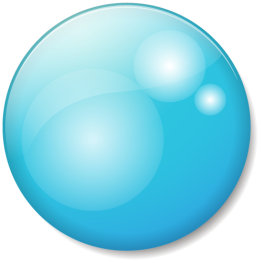 Sharing Output from KALION
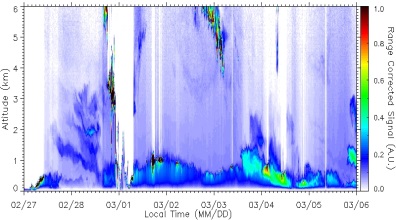 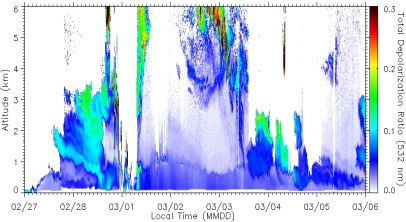 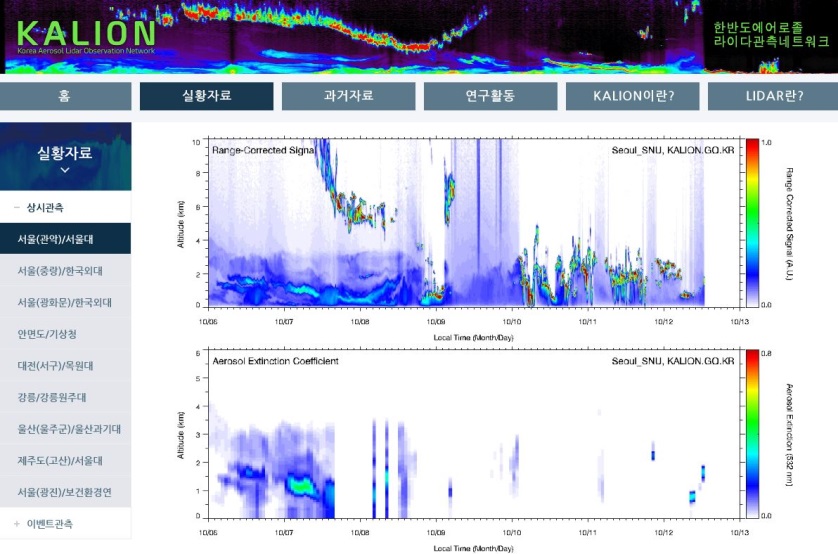 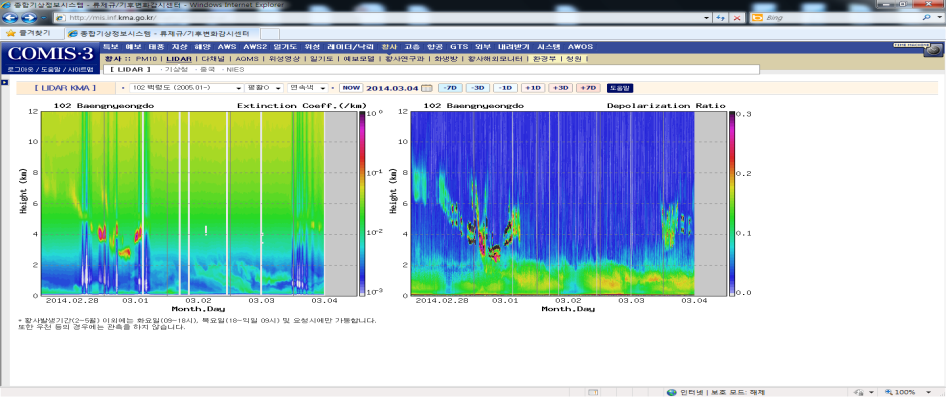 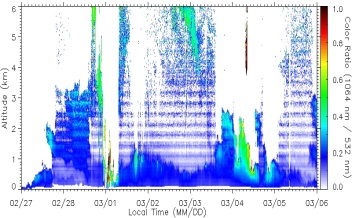 Backscattering 
coeff.
Depolarization
ratio
Color ratio
Extinction
coeff.
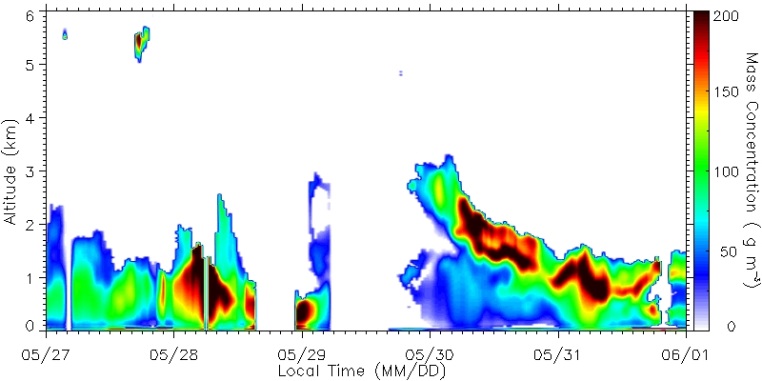 (AOD data available)
Mass concentrations
Served via webpage
(under renovation)
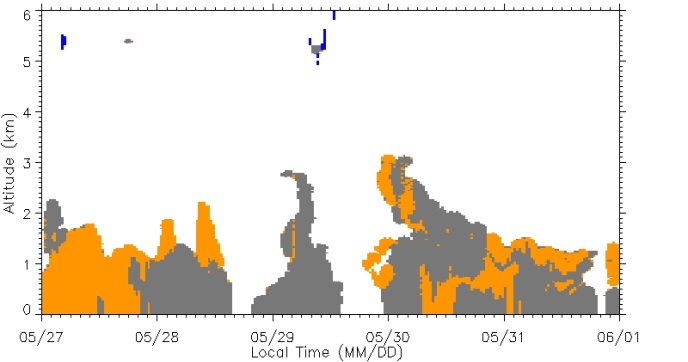 Clouds
Pollutants
Asian Dust
(in collaboration with S. W. Kim, SNU)
Integration of Aerosol RS Networks (To be)
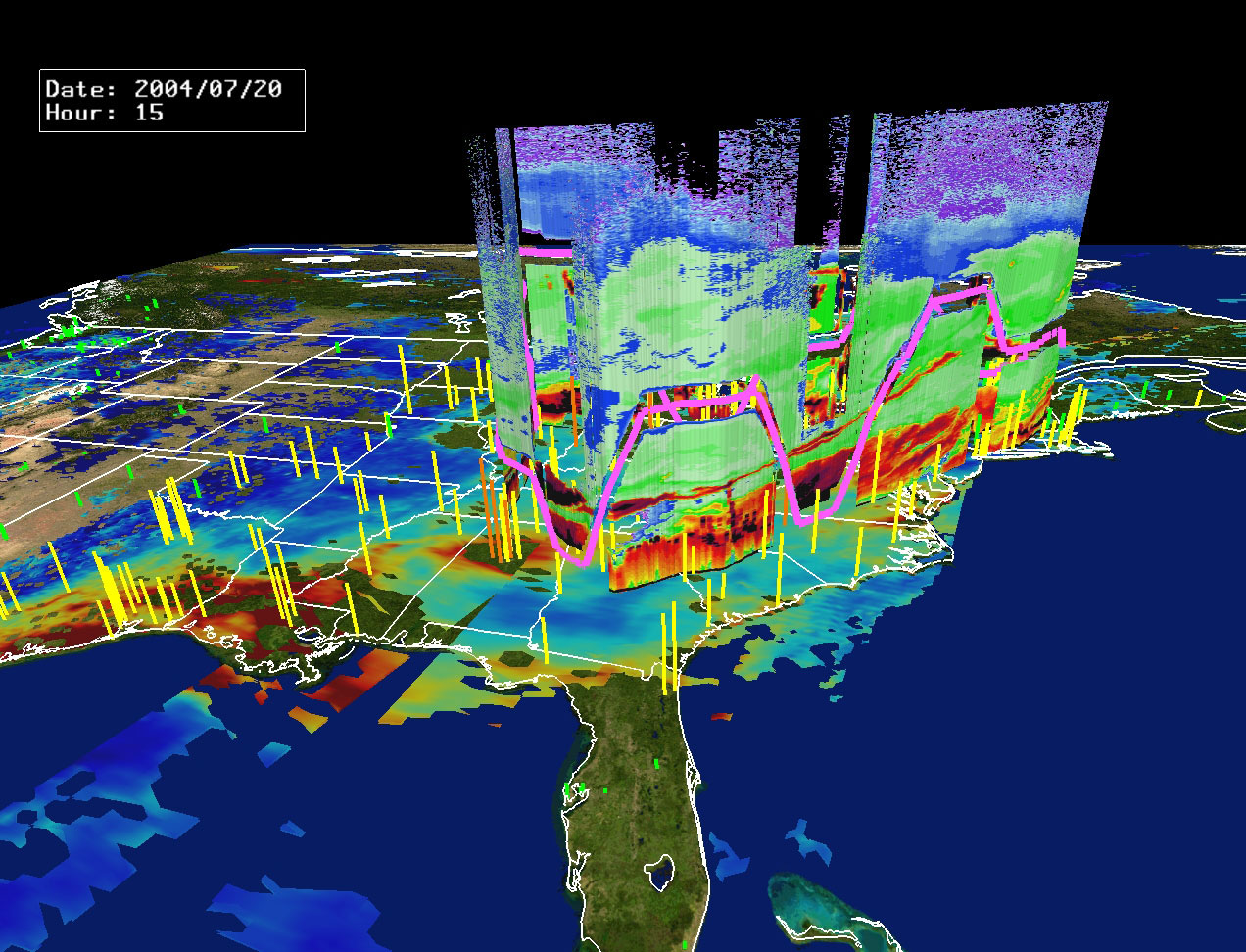 Monitoring of aerosols over the Korean Peninsula, using
Ground-based LIDAR network: 12 sites 
Ceilometer network: 92 sites
Satellite-based observation: geostationary & polar-orbit satellites
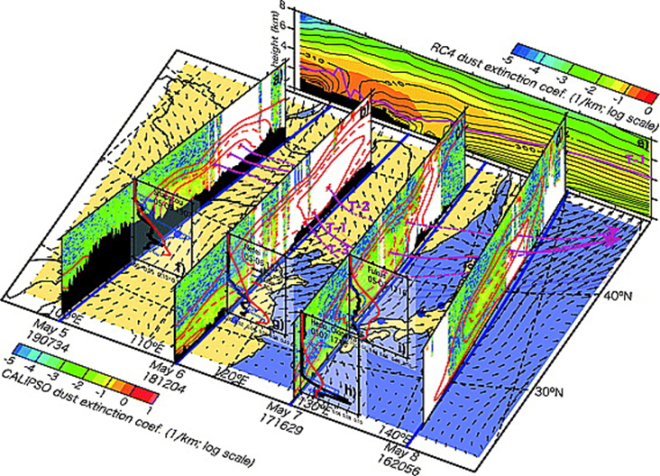 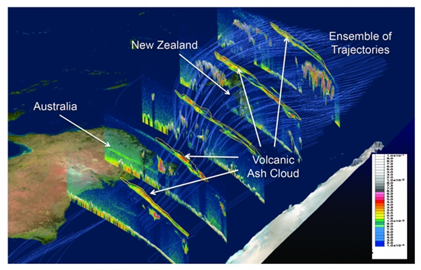 Image Credit: John Holdzkom & Jim Szykman
(Uno et al., 2008; NASA)
(in collaboration with S. W. Kim, SNU & K. H. Lee, GWNU)
Integration of Observations over Korea (To be)
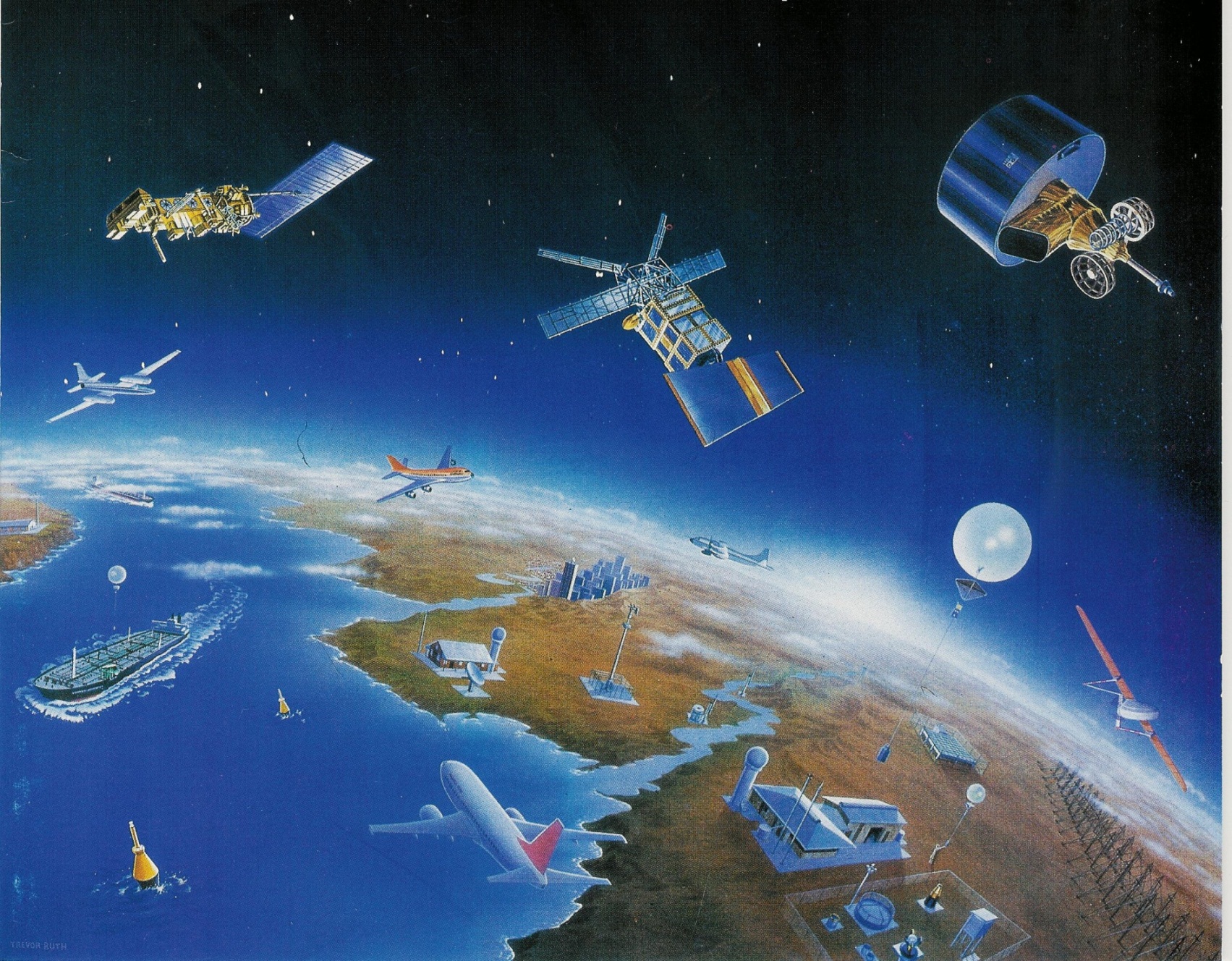 Geostationary Meteorological 
Satellite (COMS)
Polar-orbit 
Meteorological Satellite
Polar-orbit 
Environmental Satellite
Aircraft
AMDAR
GAW Stations
(AMY, JGS, GSN, ULL, …)
Sonde
Nat’l Meteorological Satellite Center
Ship
AWS
Wind-profiler
AMDAR
ASOS
Doppler 
RADAR
(WIGOS: WMO Integrated Global Observing System)
Summary
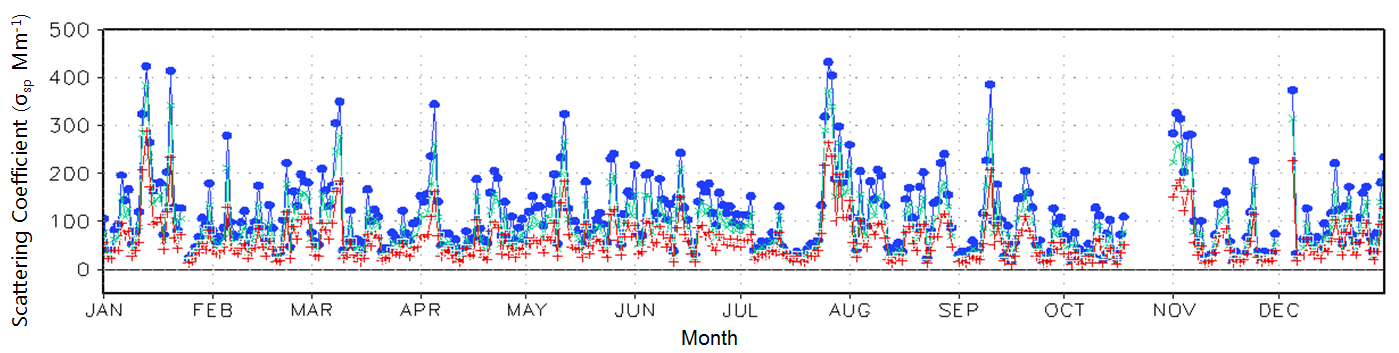 Scattering coefficients 
at 450 ㎚ (blue), 550 ㎚ (Green), 700 ㎚ (Red)
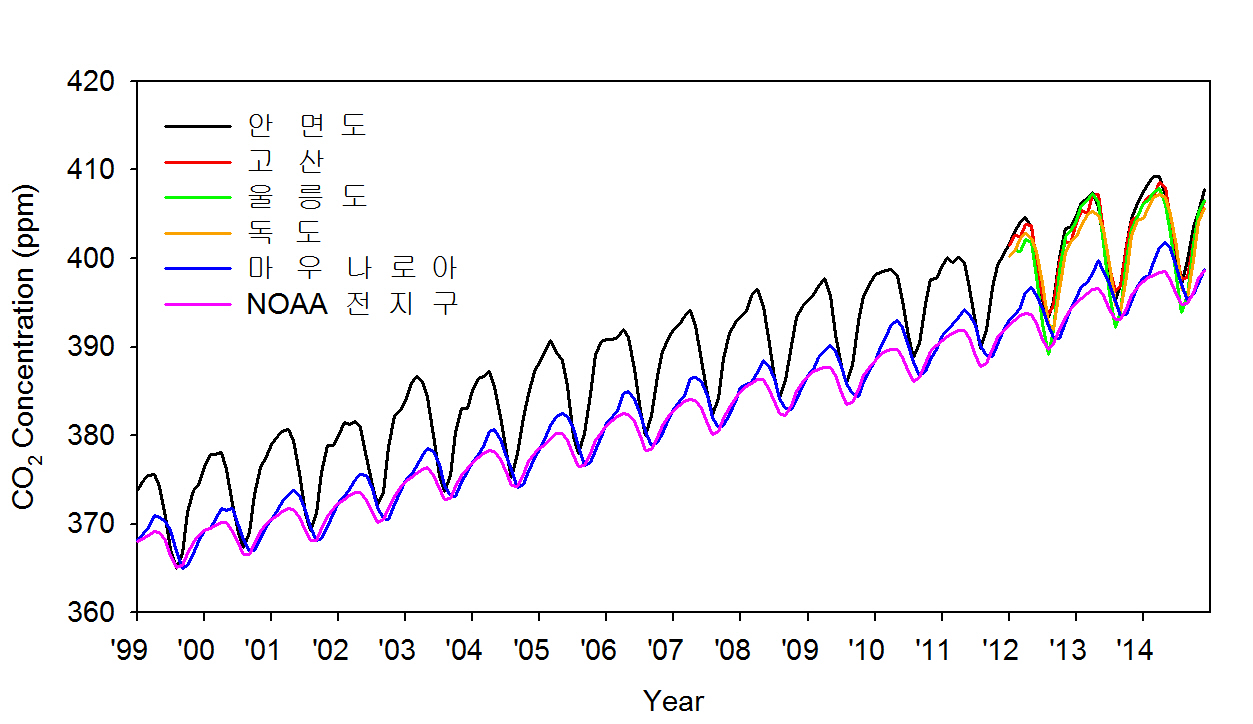 Anmyeon-do (Korea)
Gosan (Korea)
Ulleung-do 1 (Korea)
Ulleung-do 2 (Korea)
Mauna Loa
Global average
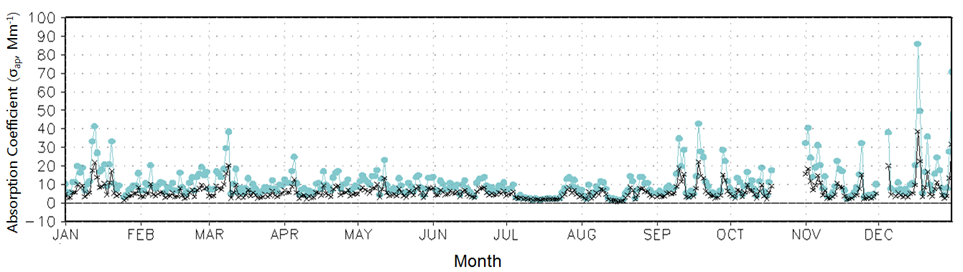 Absorption coefficients 
at 520 ㎚ (Blue-green), 880 ㎚ (Black)
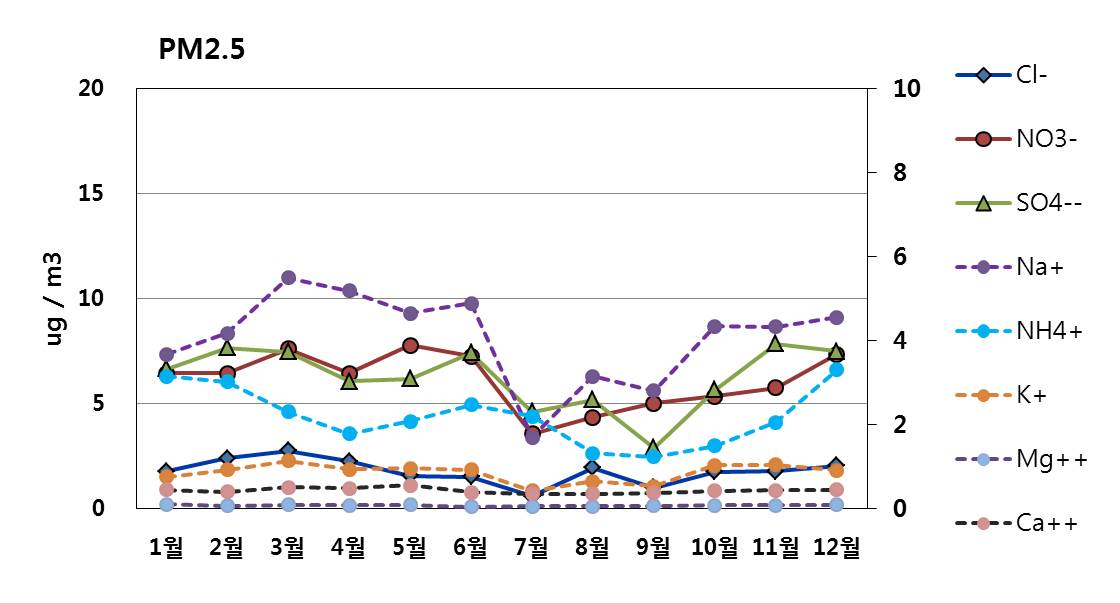 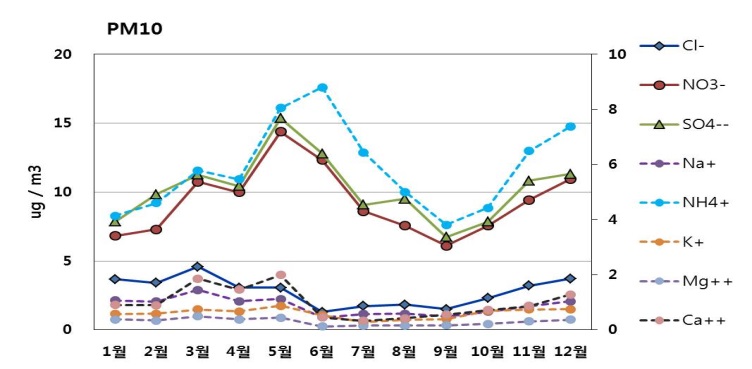 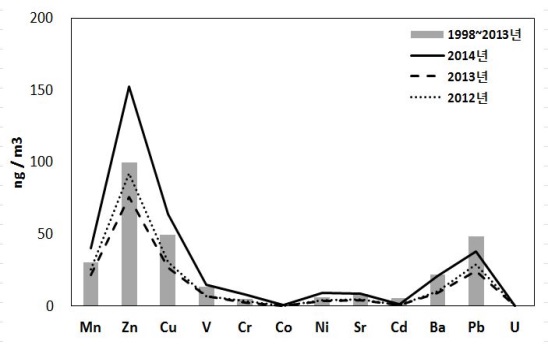 Seasonal 
variations of ions
for 1999 - 2014
We make these kinds of plots on other components in fields of GAW, and improve/develope techniques for the GAW activities